Milestone 
Events 
Announcement
 



April 26, 2016
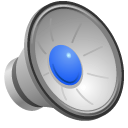 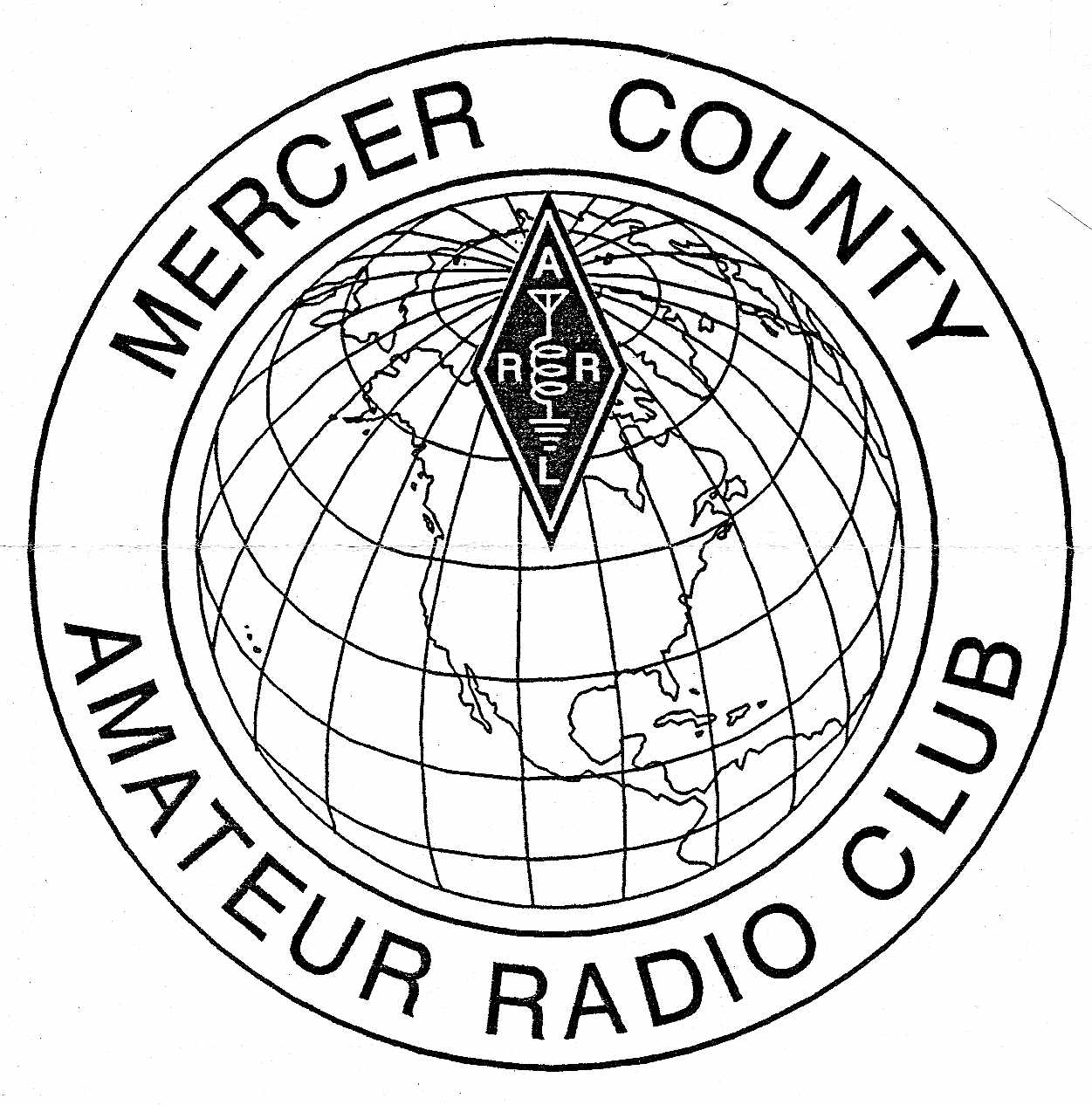 MERCER COUNTYAMATEUR RADIO CLUB
Atlantic Tower Co. (ATC) acquires AT&T Keel Ridge tower site
K3AWS’s      D-STAR  rptr moves to Keel Ridge from Atlantic, PA
Milestone 
Events 
Announcement
 



April 26, 2016
Cory Gibson & Mike Mowery join W3LIF repeater committee
ATC offers MCARC use of facilities at Keel Ridge tower site
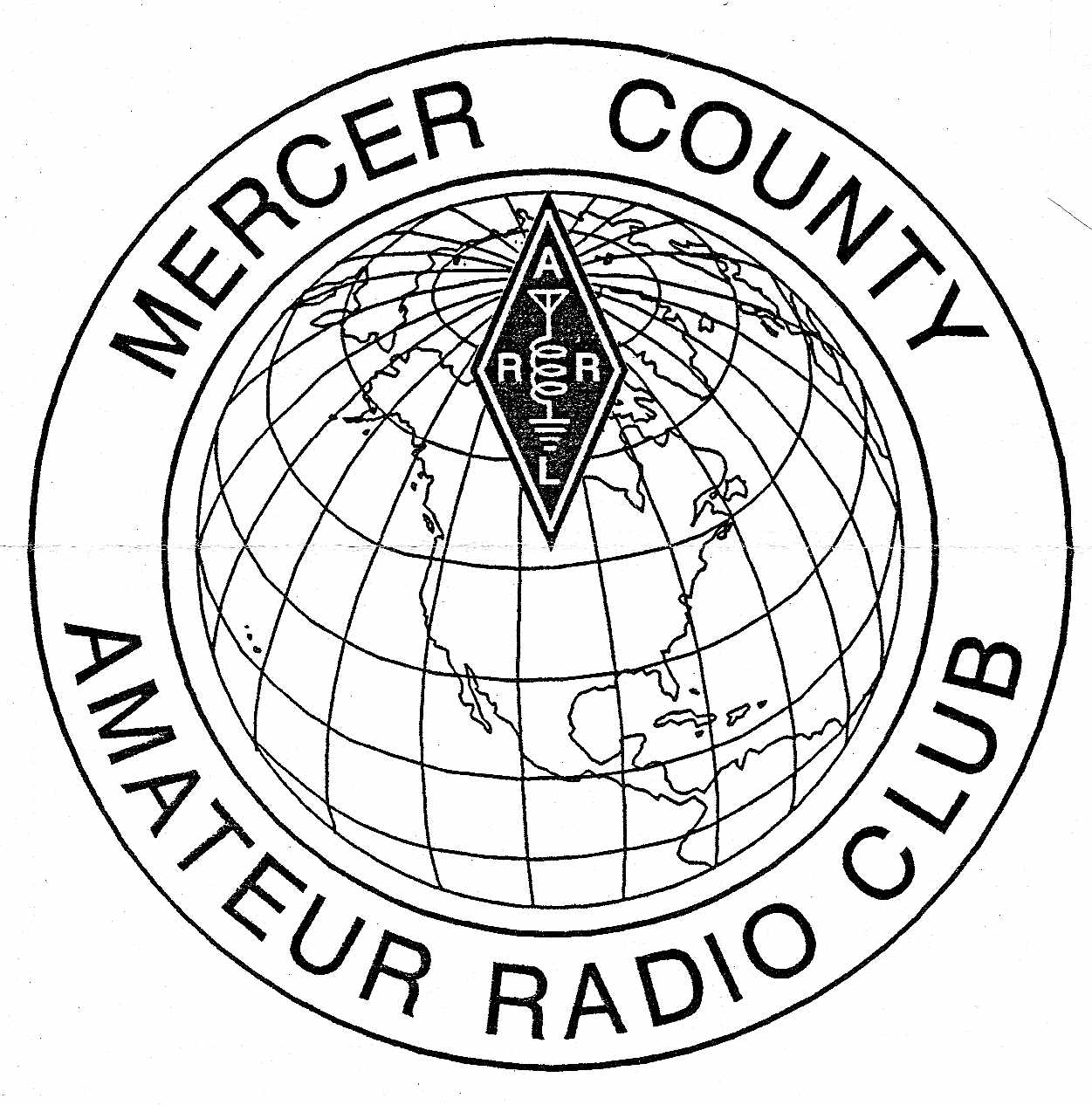 MERCER COUNTYAMATEUR RADIO CLUB
Atlantic Tower Co. (ATC) acquires AT&T Keel Ridge tower site
Event 
#1
 



April 26, 2016
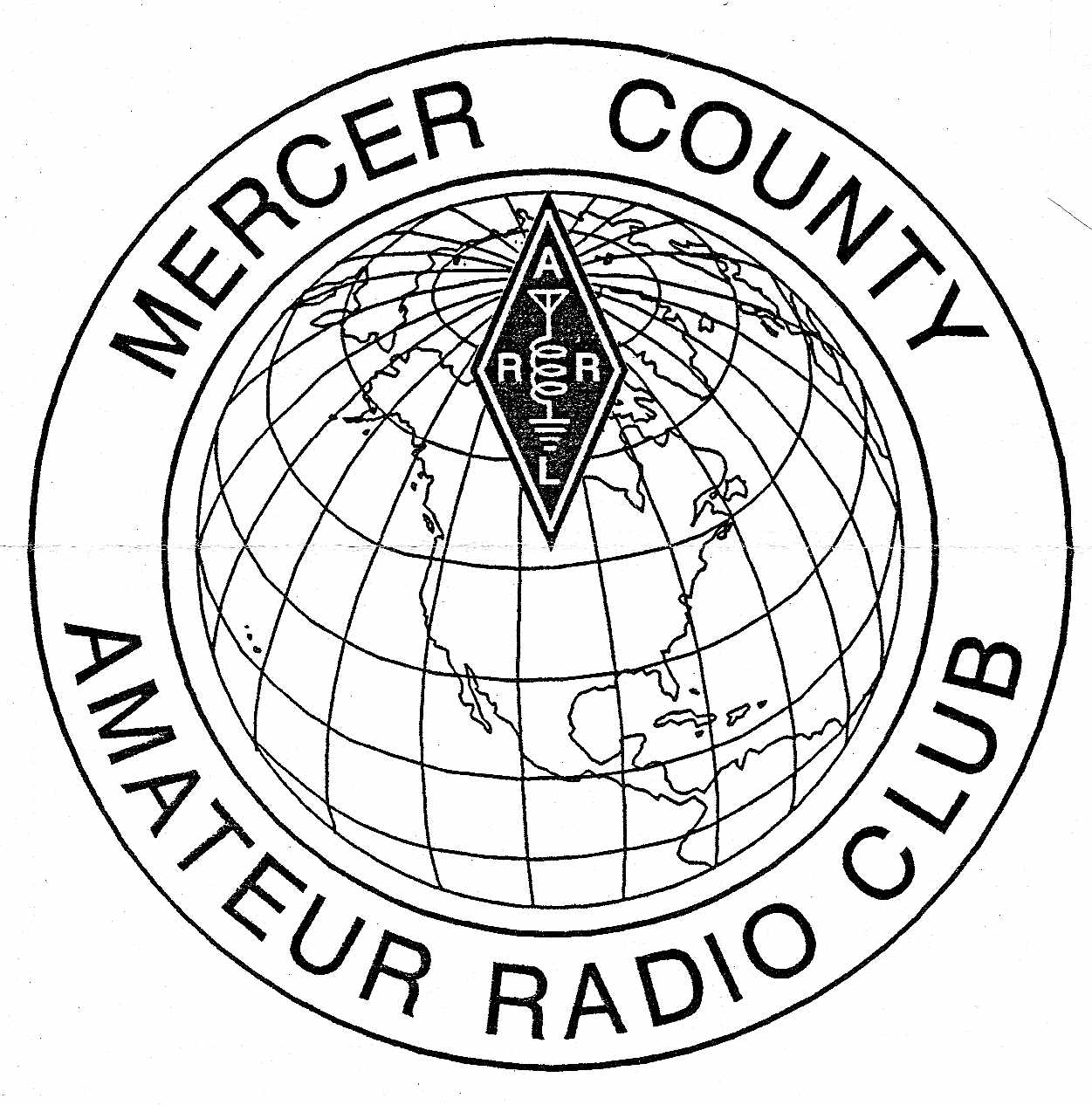 MERCER COUNTYAMATEUR RADIO CLUB
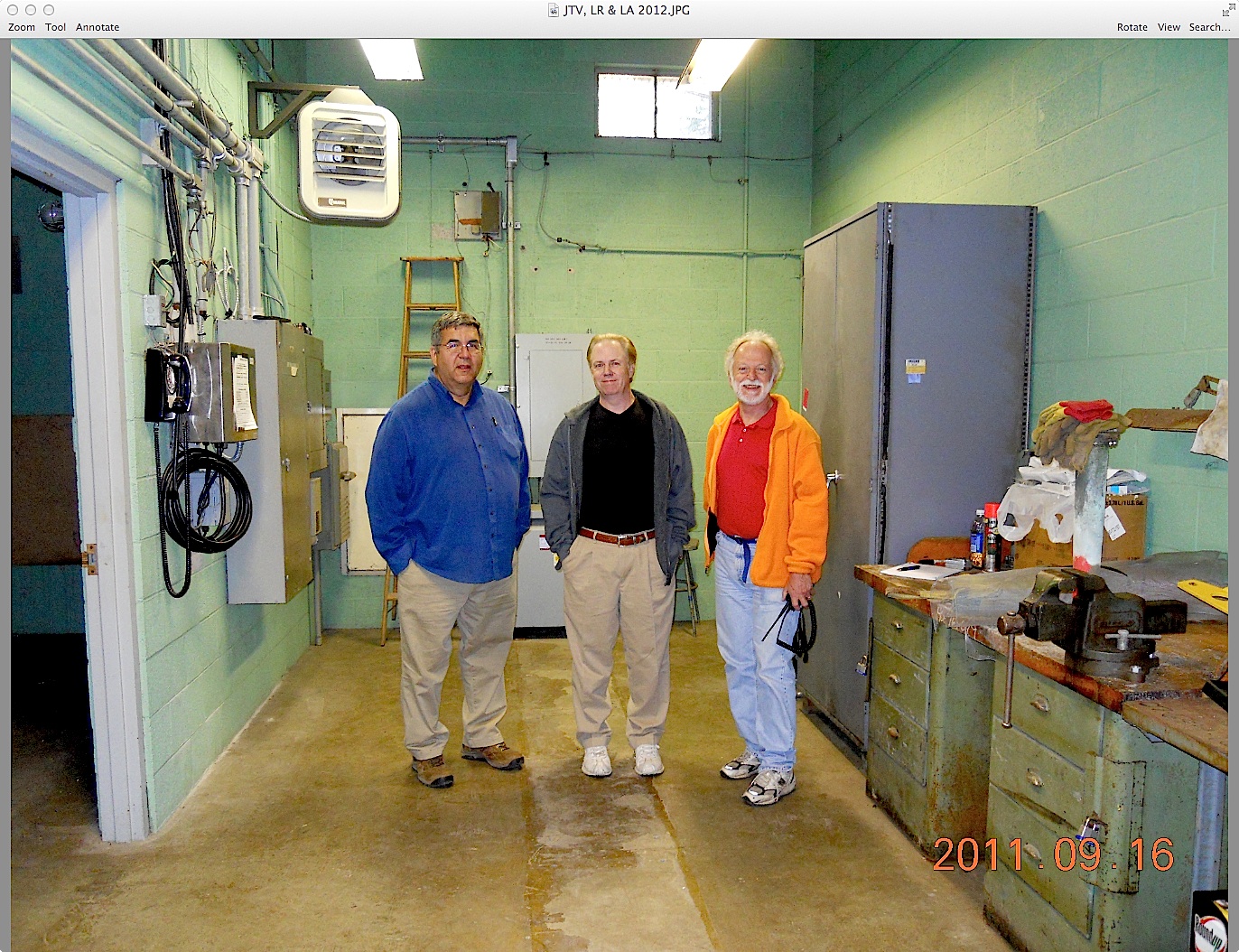 Atlantic Tower Company (ATC) acquires AT&T Keel Ridge tower site
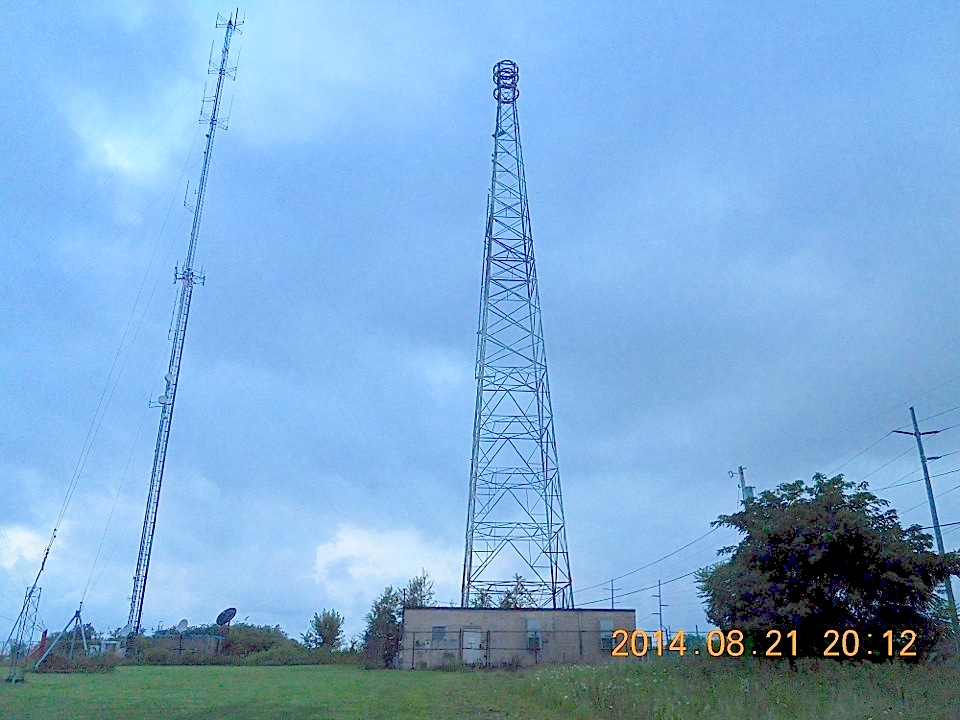 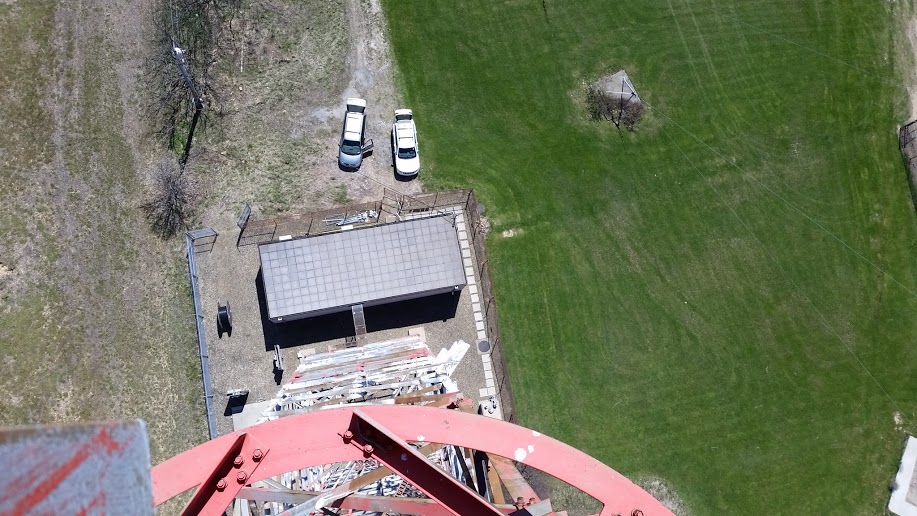 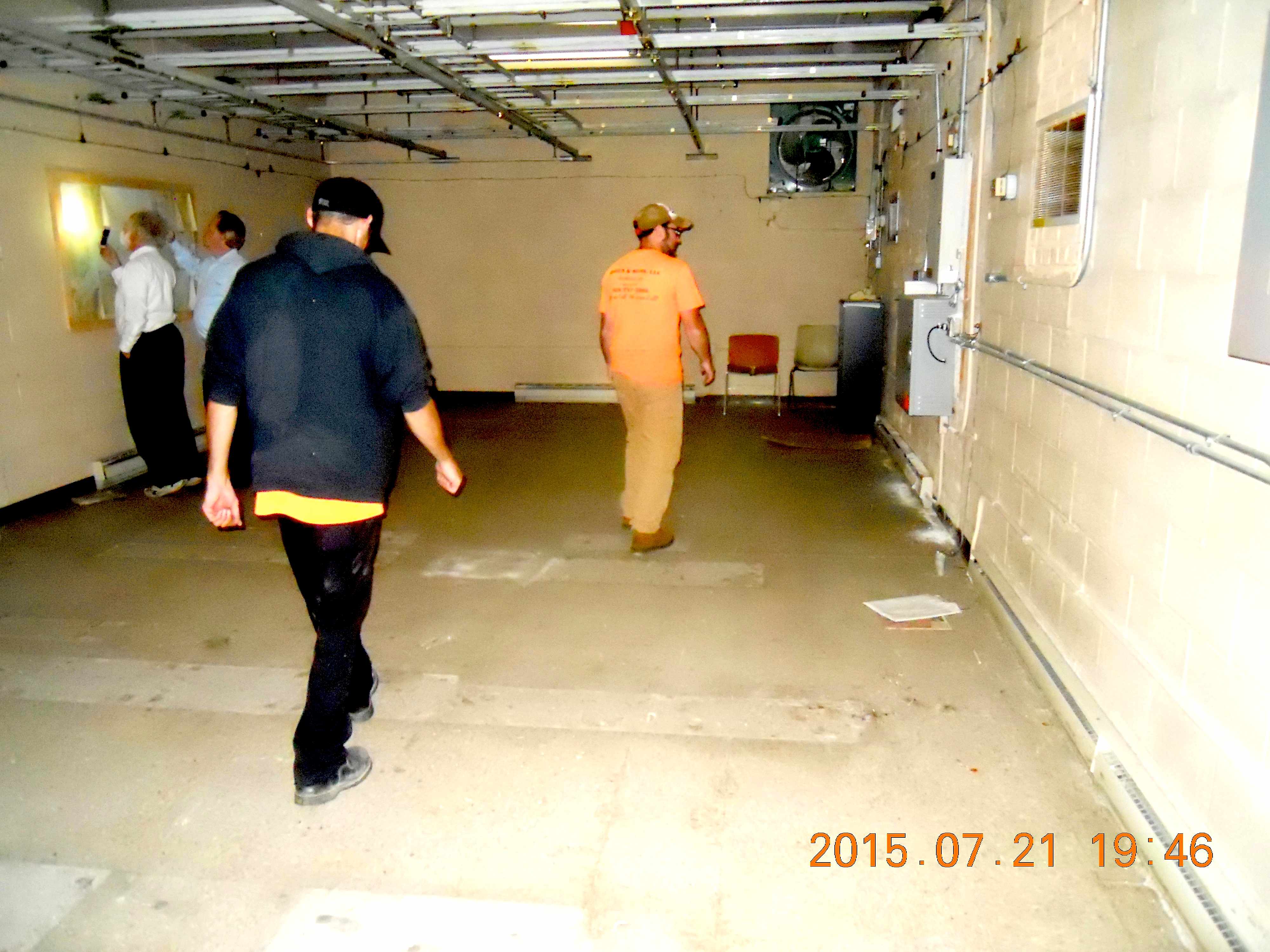 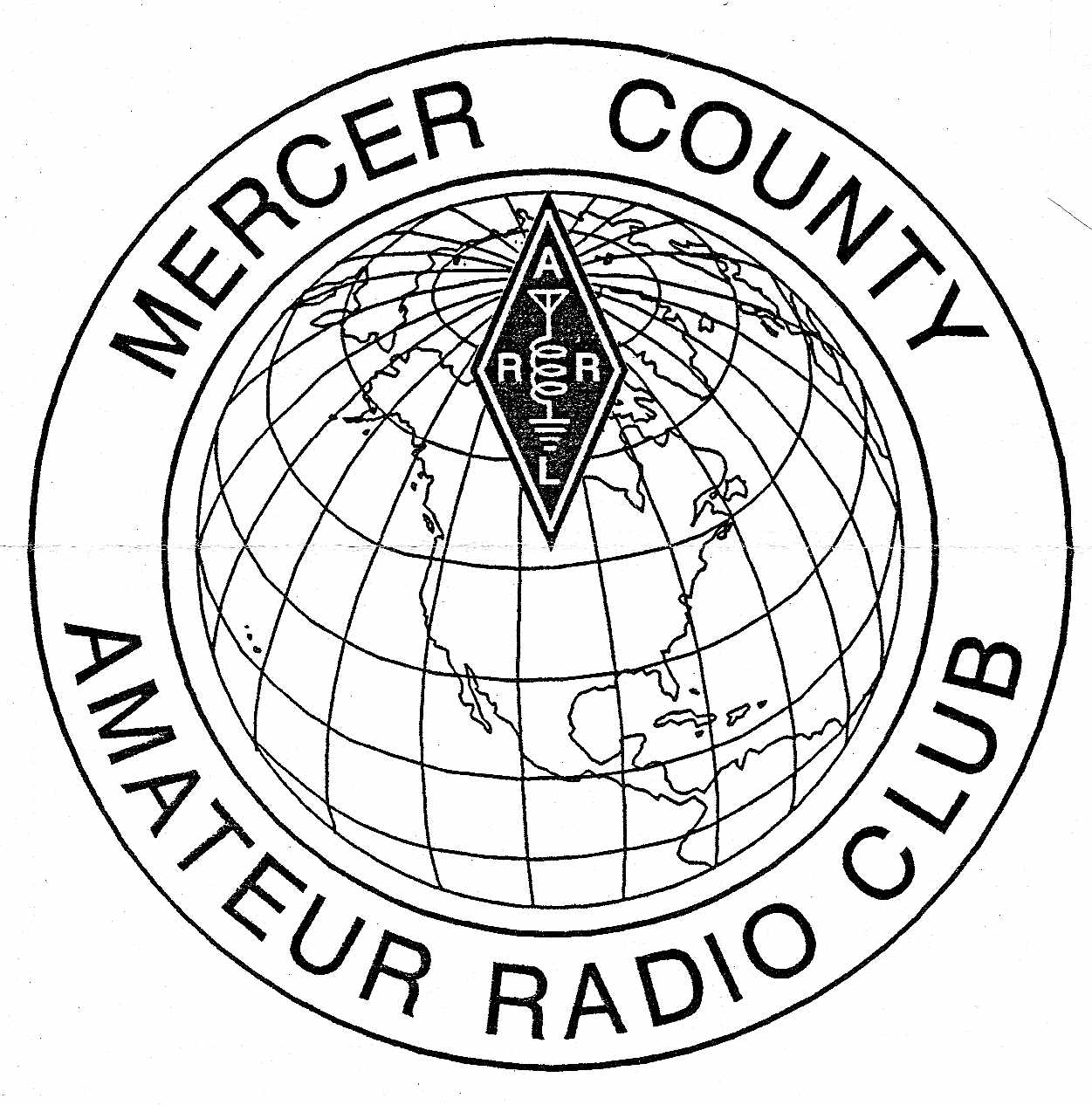 MERCER COUNTYAMATEUR RADIO CLUB
Atlantic Tower Company
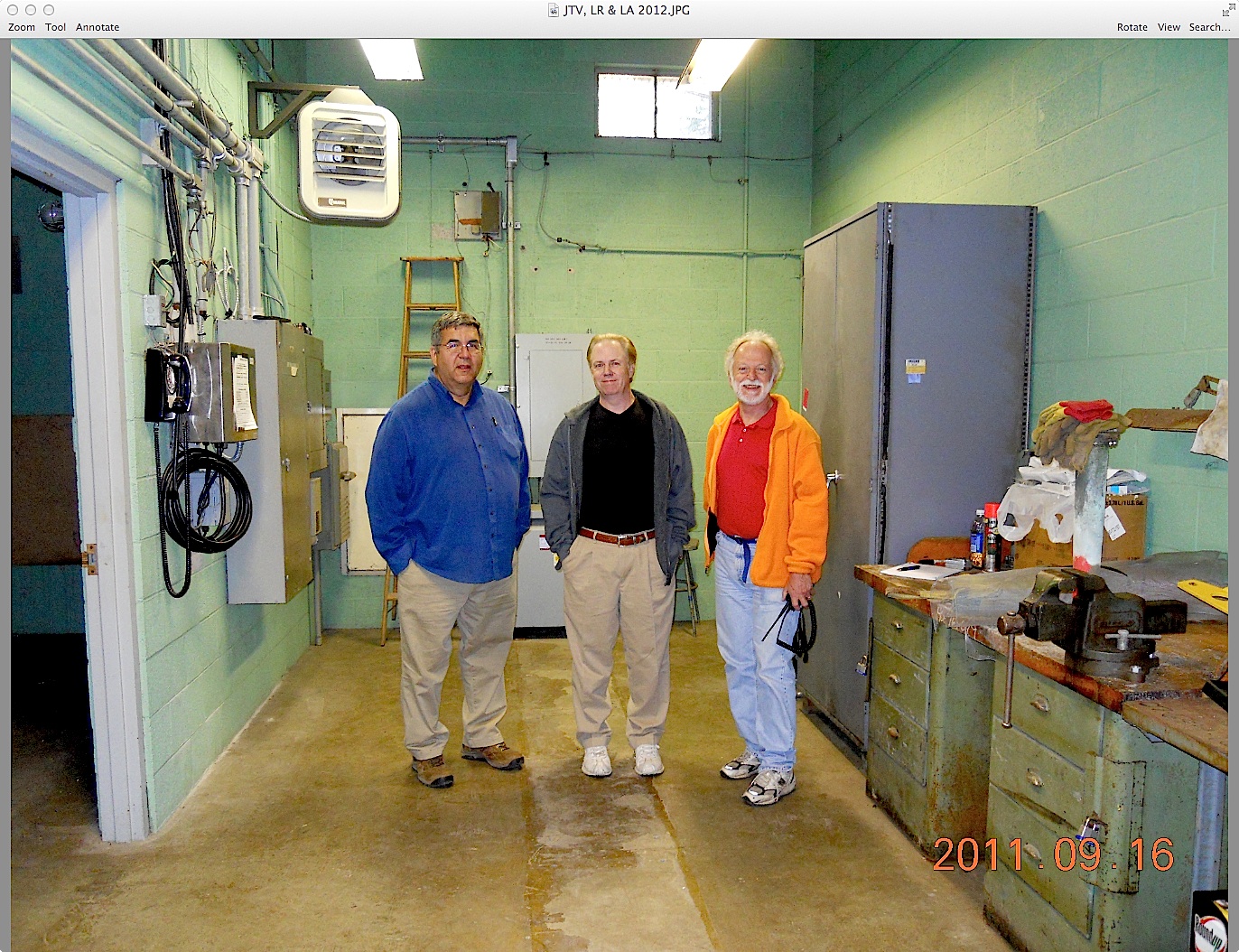 Partners
Atlantic Tower Company
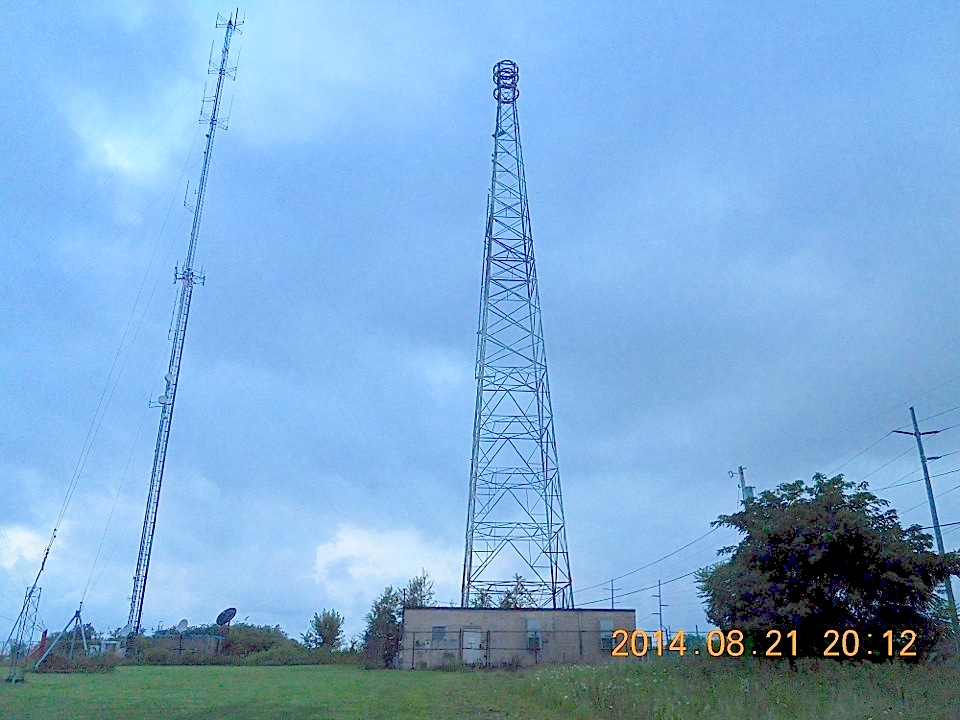 ATC acquisition of Keel Ridge AT&T Tower in Uptown Hermitage includes: 0.6 acre property, with a 199’ self-supporting tower and masonry equipment building with single phase electricity.
Atlantic Tower Company
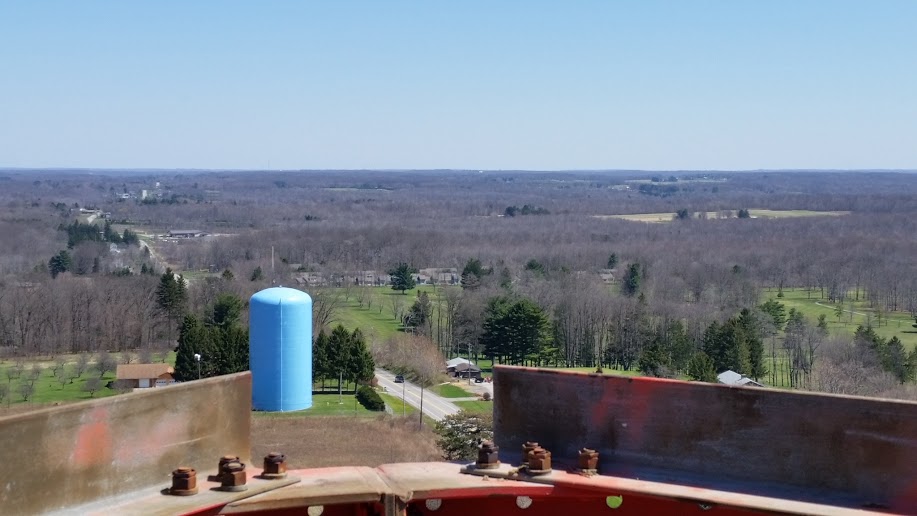 From the top of the Keel Ridge ATC Tower, the existing W3LIF antenna can be seen approximately 100’ below.
Atlantic Tower Company
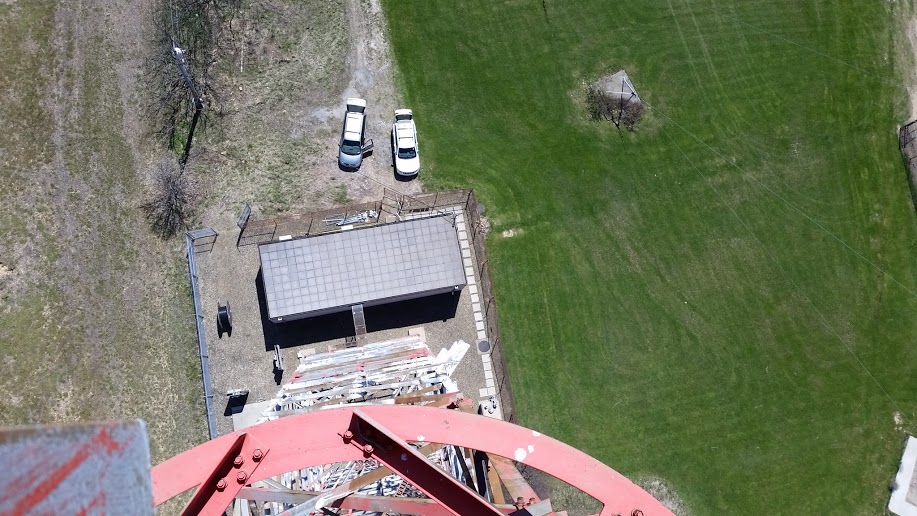 After minor refurbishing and cleanup, the Keel Ridge ATC Tower’s 35 yo equipment building will be ready to house amateur radio rigs and activities.
Atlantic Tower Company
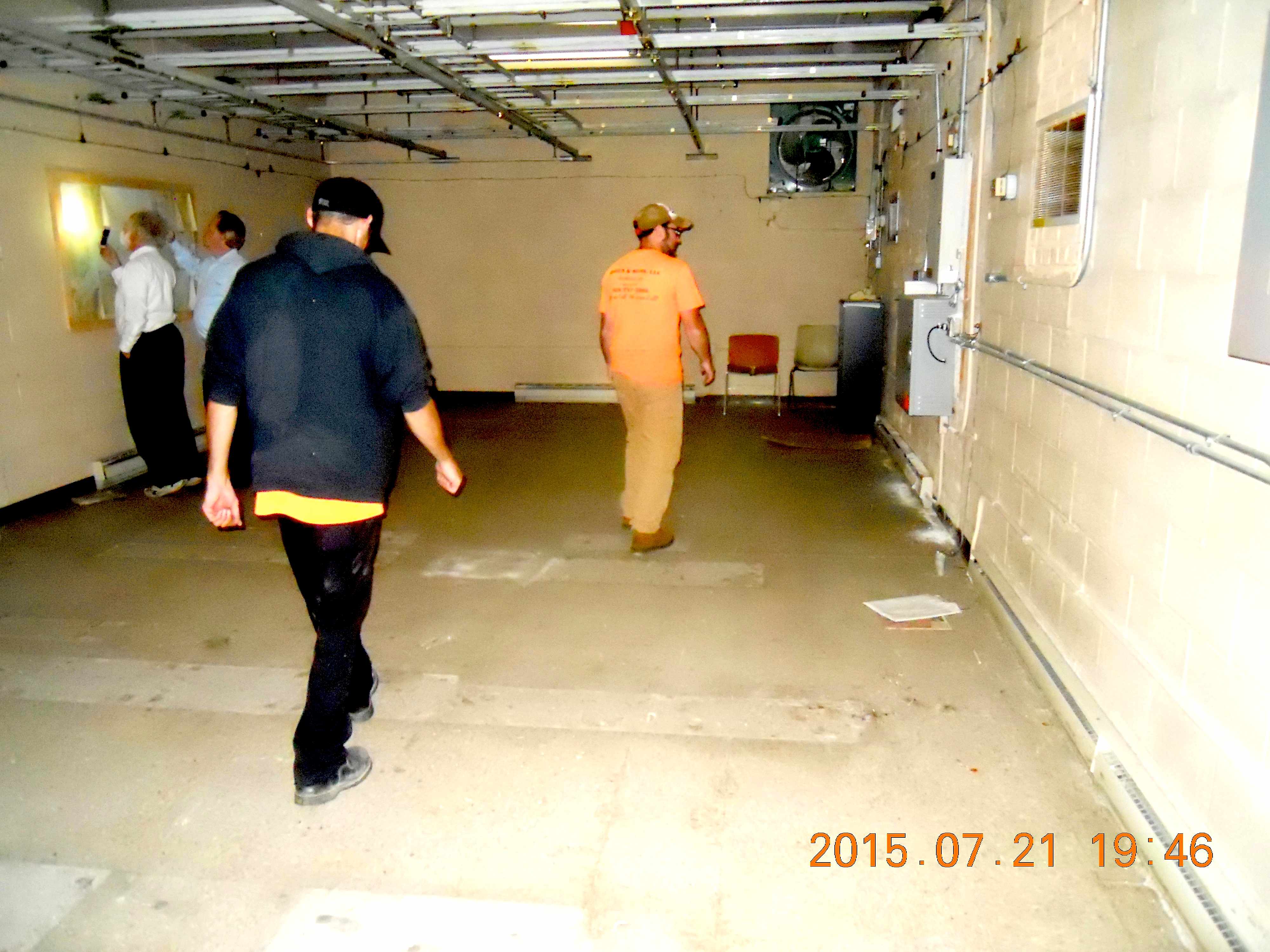 Interior of the 20’ x 40’ building is empty of its former AT&T microwave equipment but capable of housing much amateur or public service resources.
K3AWS’s      D-STAR  rptr moves to Keel Ridge from Atlantic, PA
Event 
#2
 



April 26, 2016
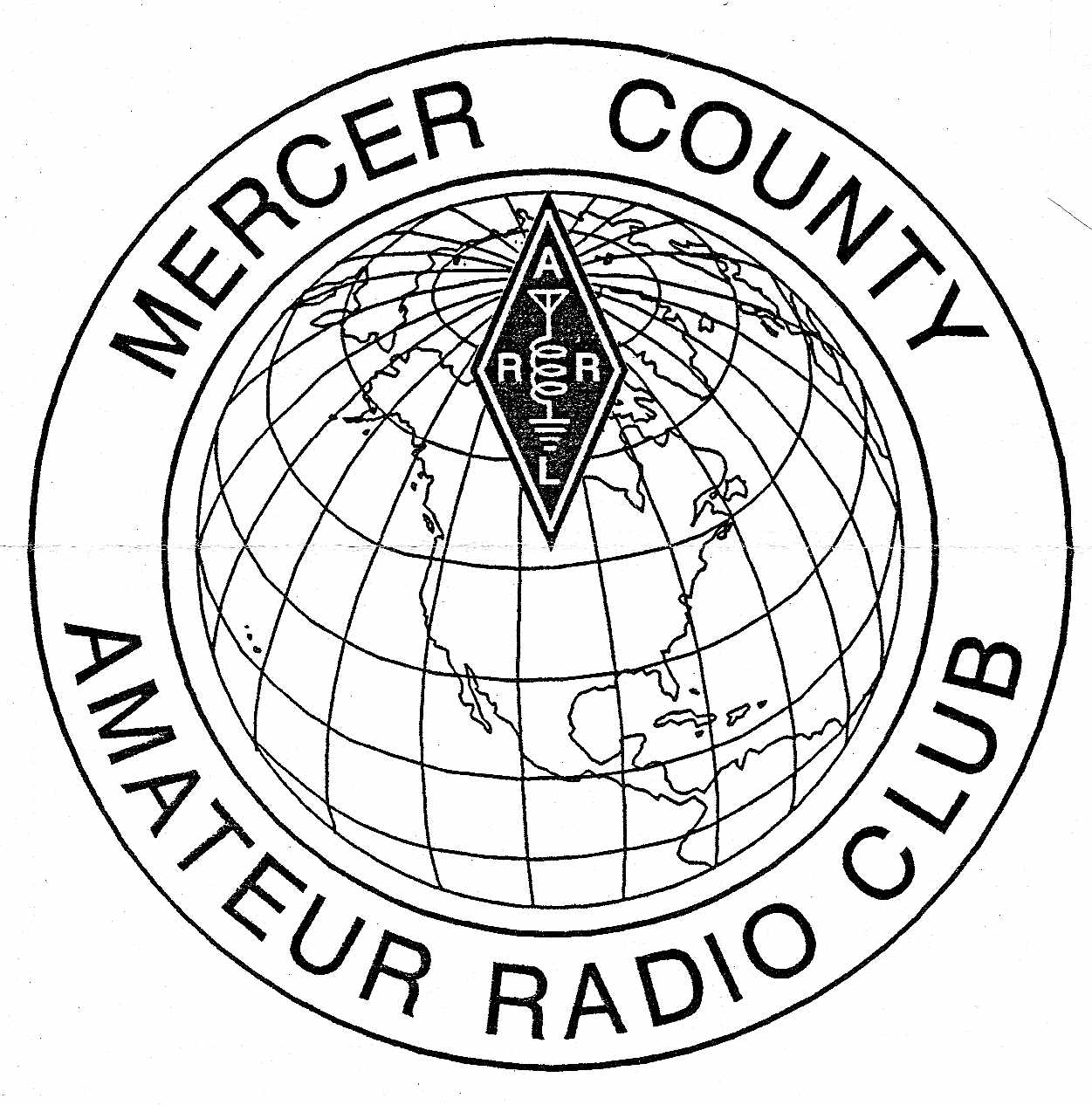 MERCER COUNTYAMATEUR RADIO CLUB
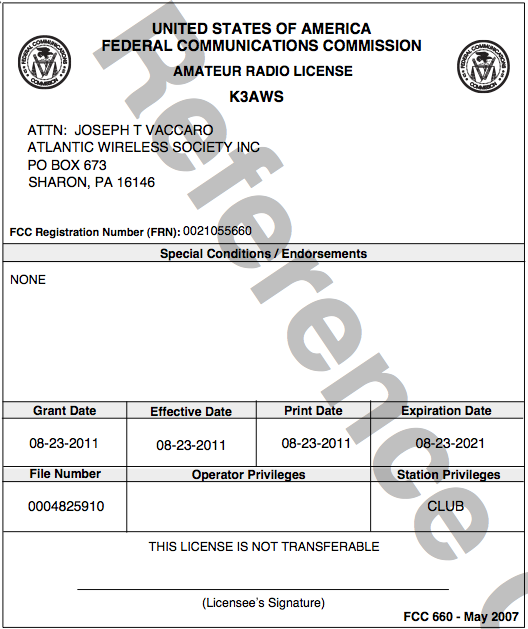 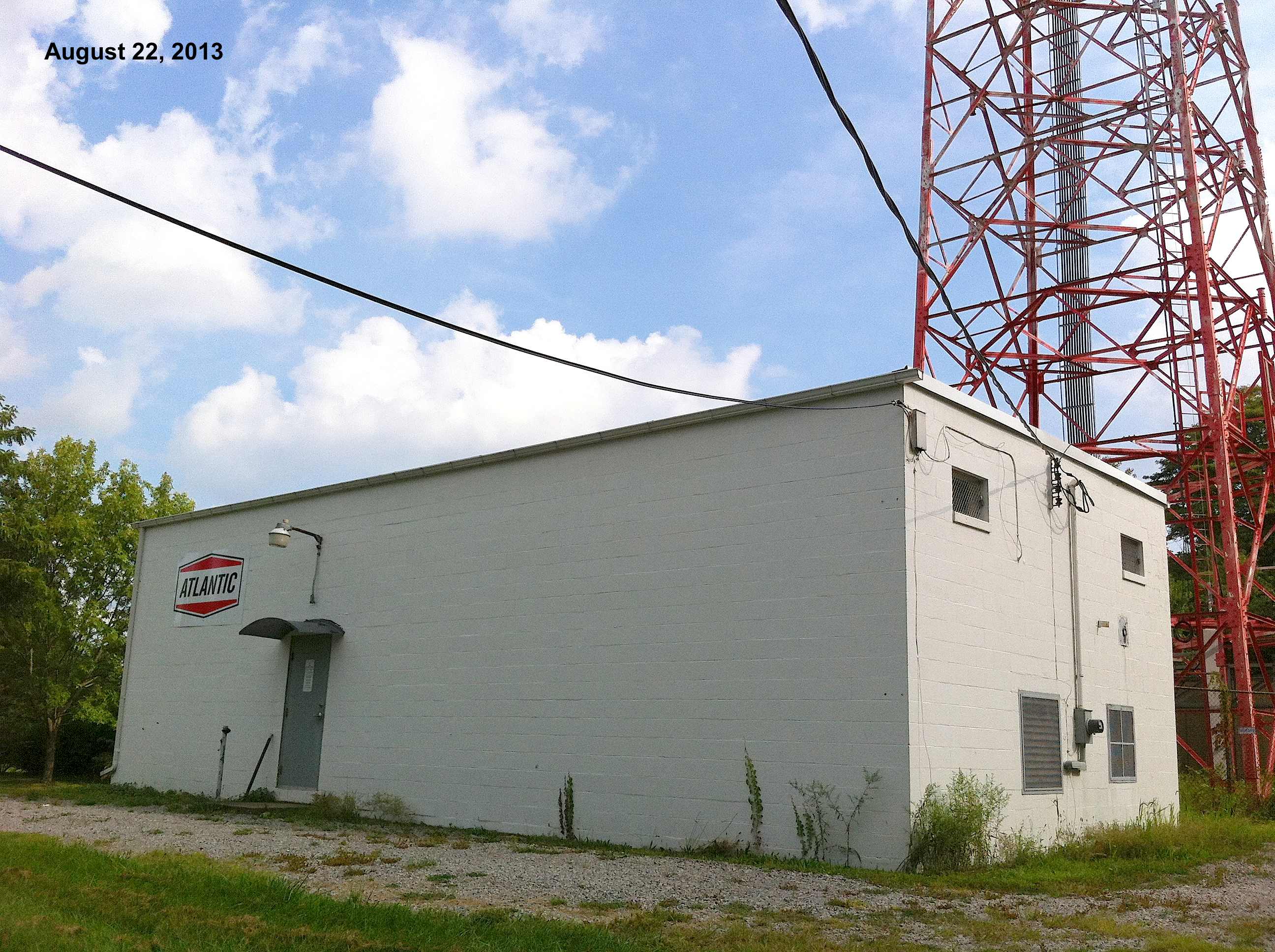 K3AWS’s D-STAR  repeater moves to Keel Ridge from Atlantic, PA
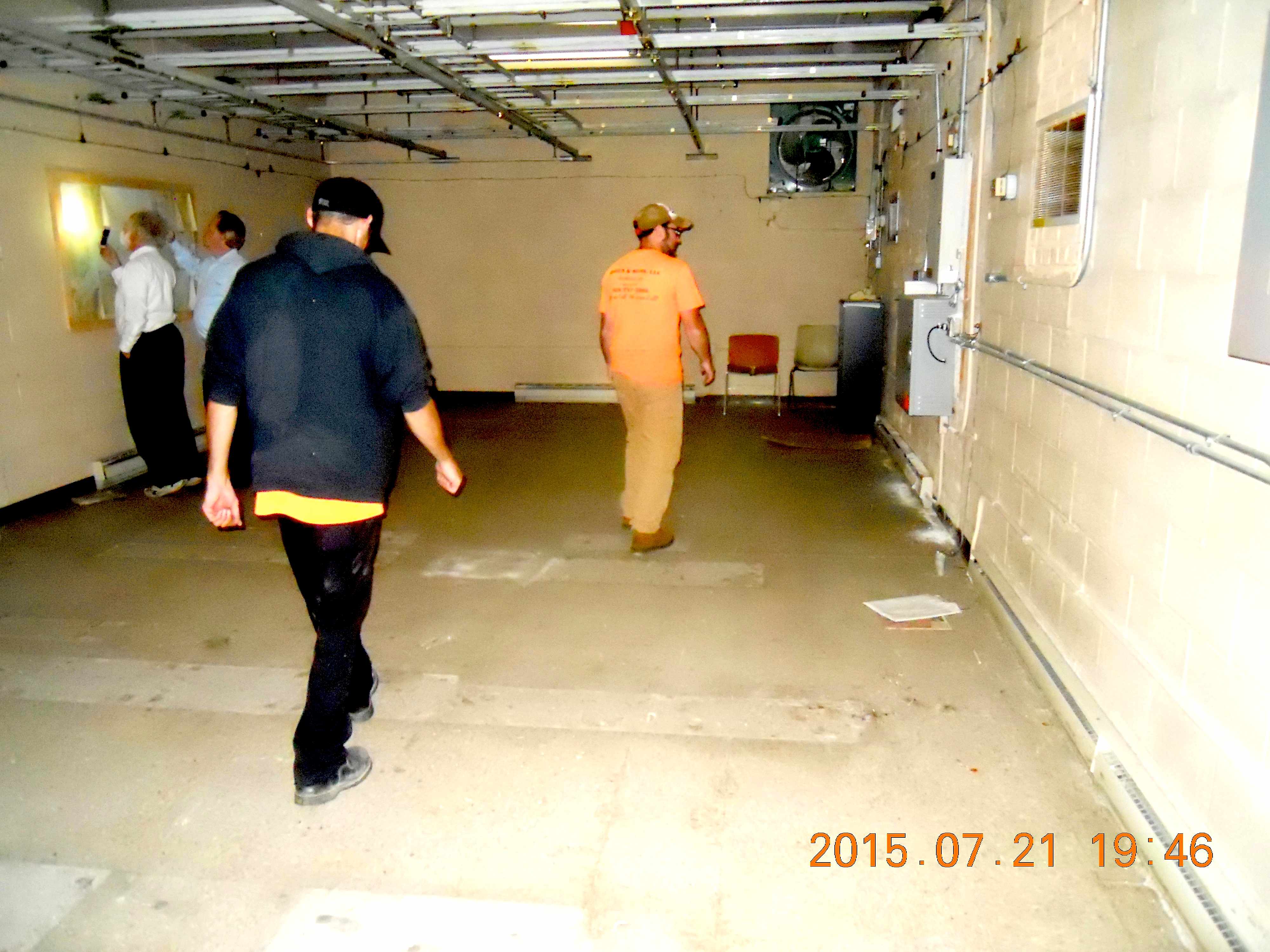 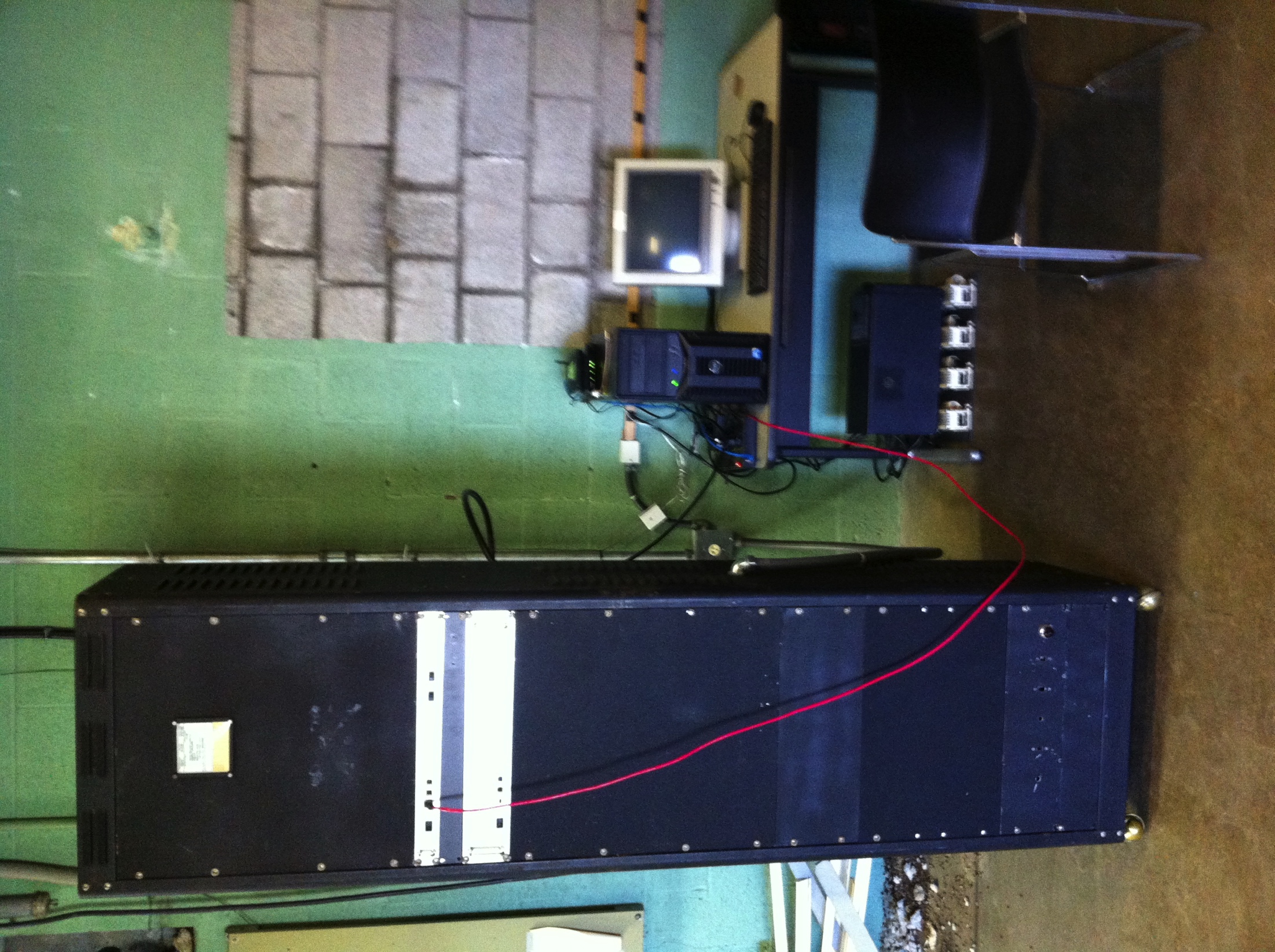 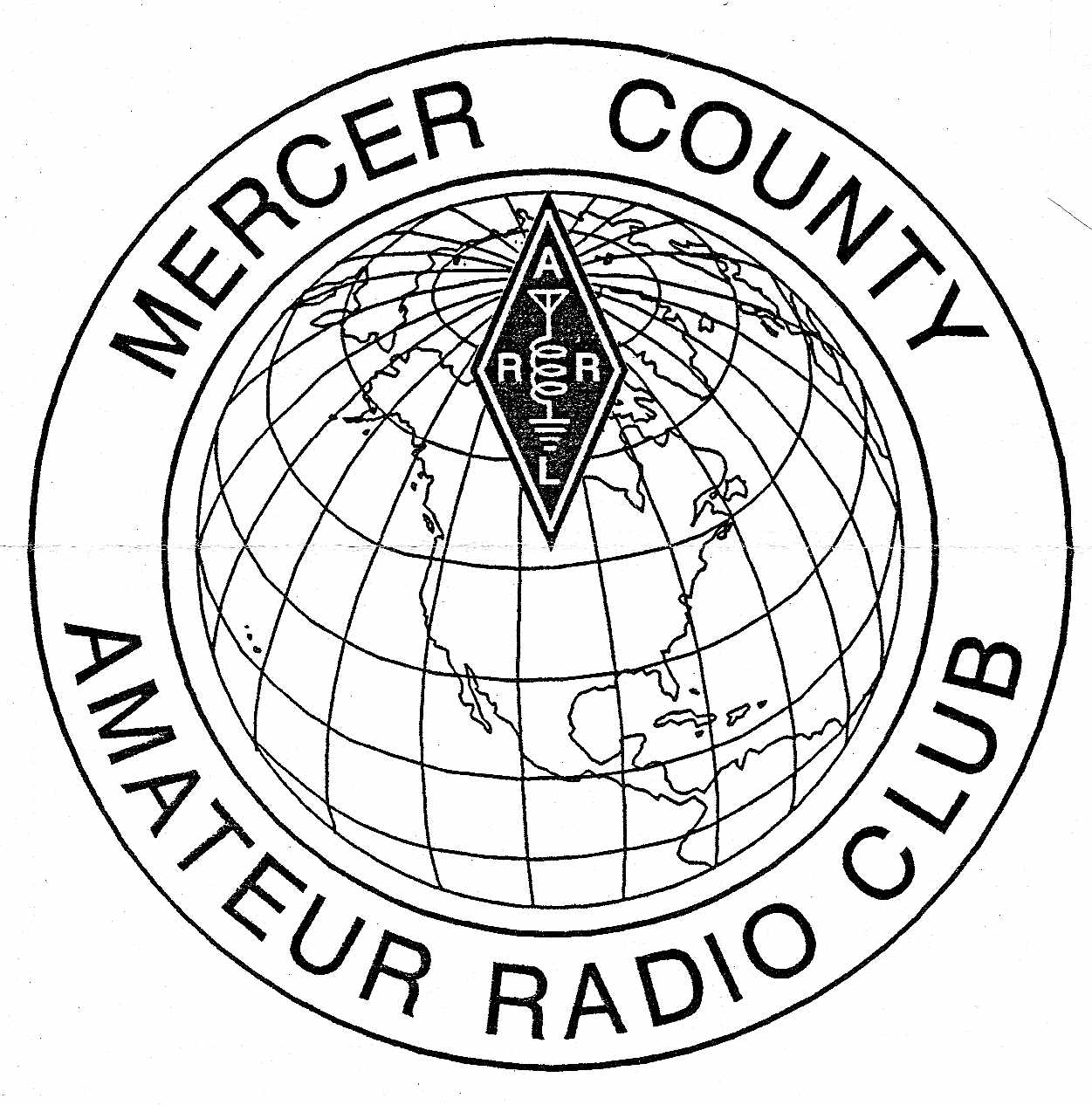 MERCER COUNTYAMATEUR RADIO CLUB
K3AWS – Atlantic Wireless Society
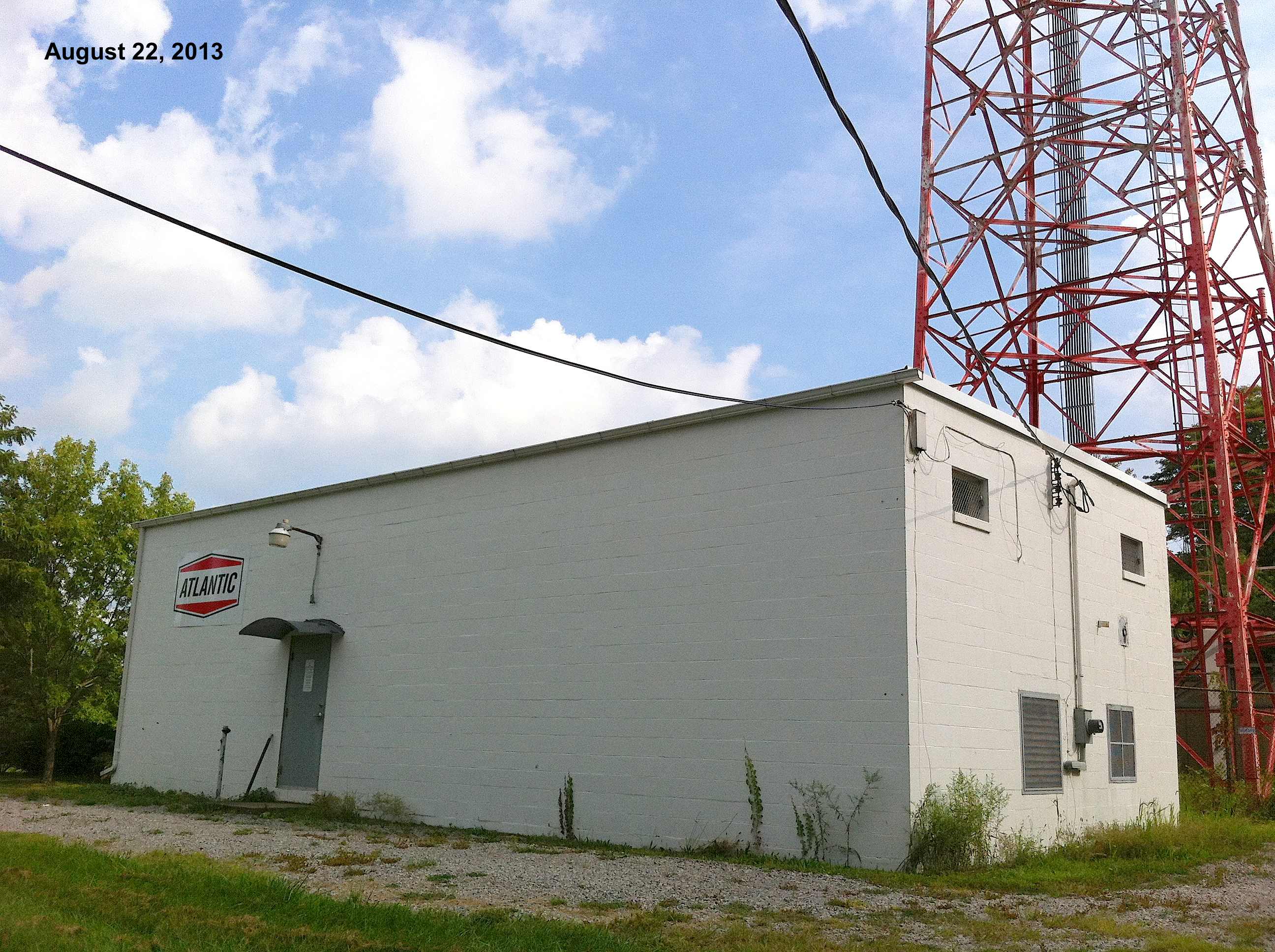 Original home of K3AWS and its D-STAR repeater in Atlantic, Pennsylvania
K3AWS – Atlantic Wireless Society
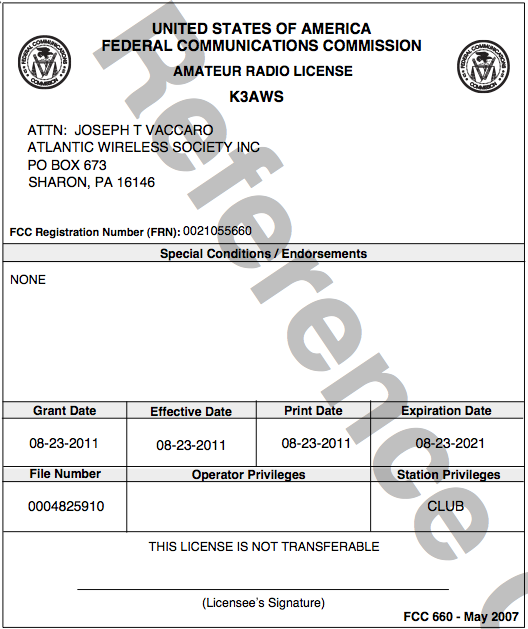 Amateur Radio License for the D-STAR repeater
K3AWS – Atlantic Wireless Society
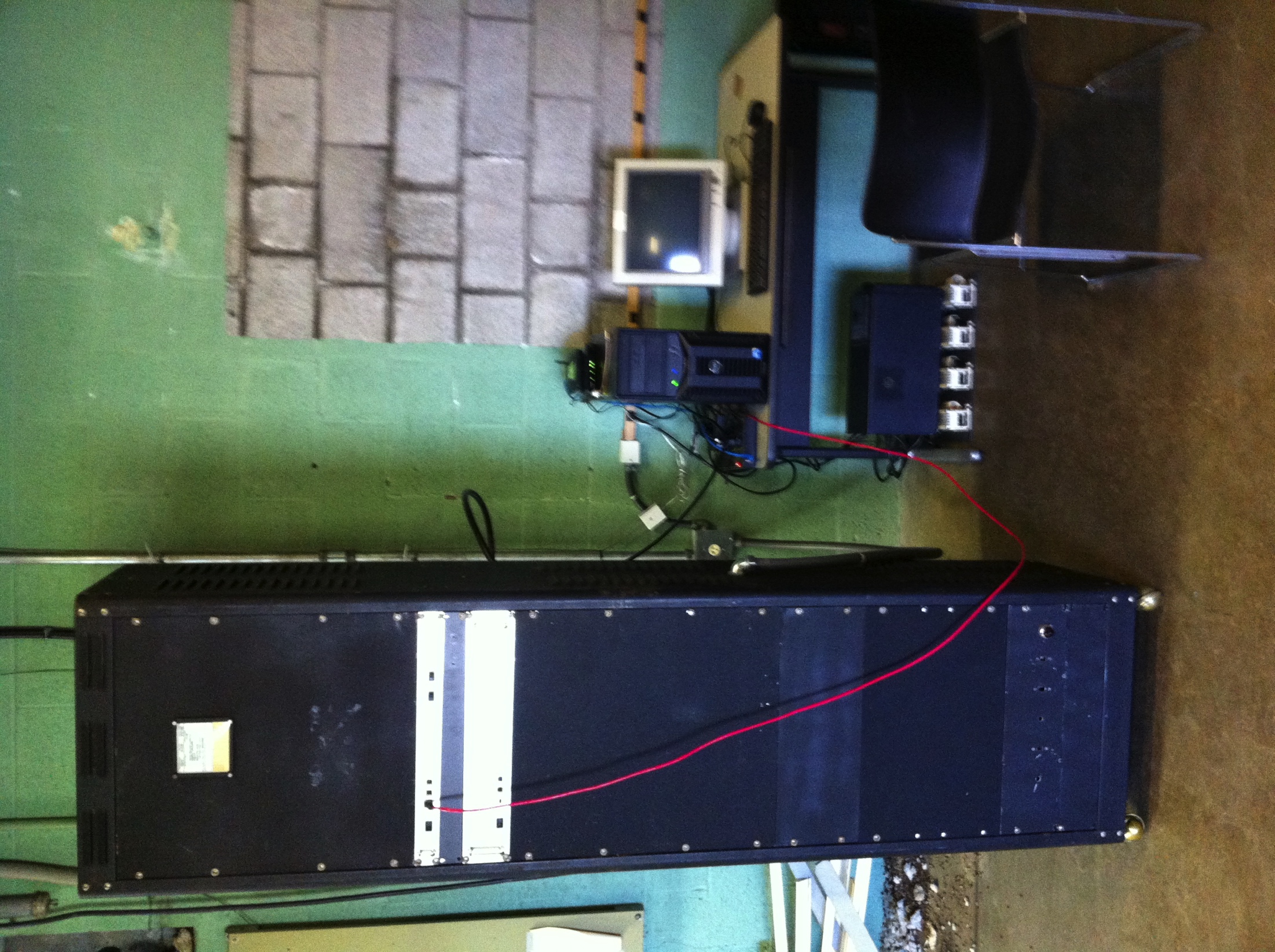 Amateur Radio D-STAR repeater to be moved from Atlantic to Keel Ridge in Hermitage, PA
K3AWS – Atlantic Wireless Society
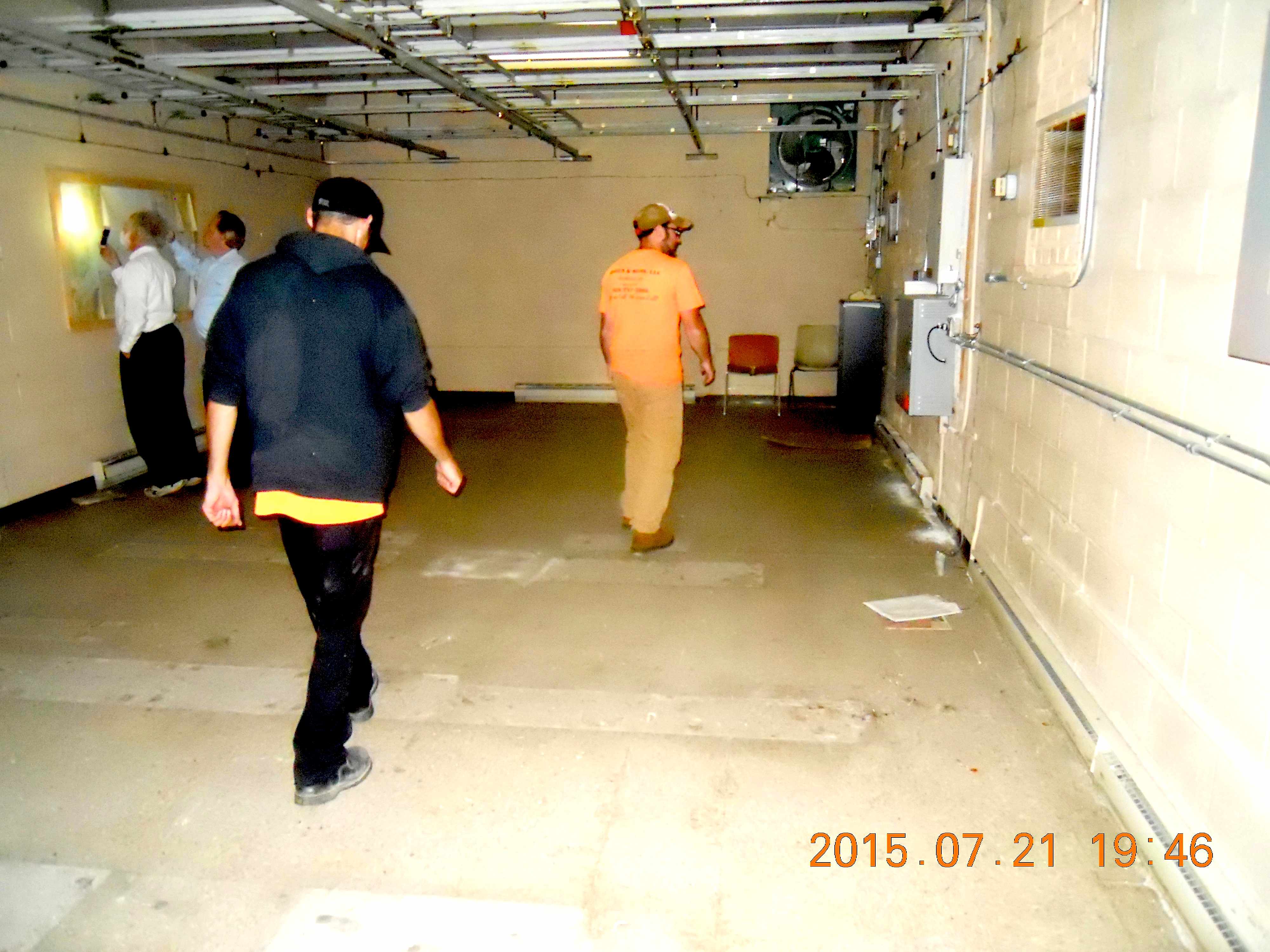 Current condition of interior at Keel Ridge, Hermitage being offered to house W3LIF 2-meter repeater with the Society’s K3AWS D-STAR equipment.
Event 
#3
 



April 26, 2016
Cory Gibson & Mike Mowery  join W3LIF repeater committee
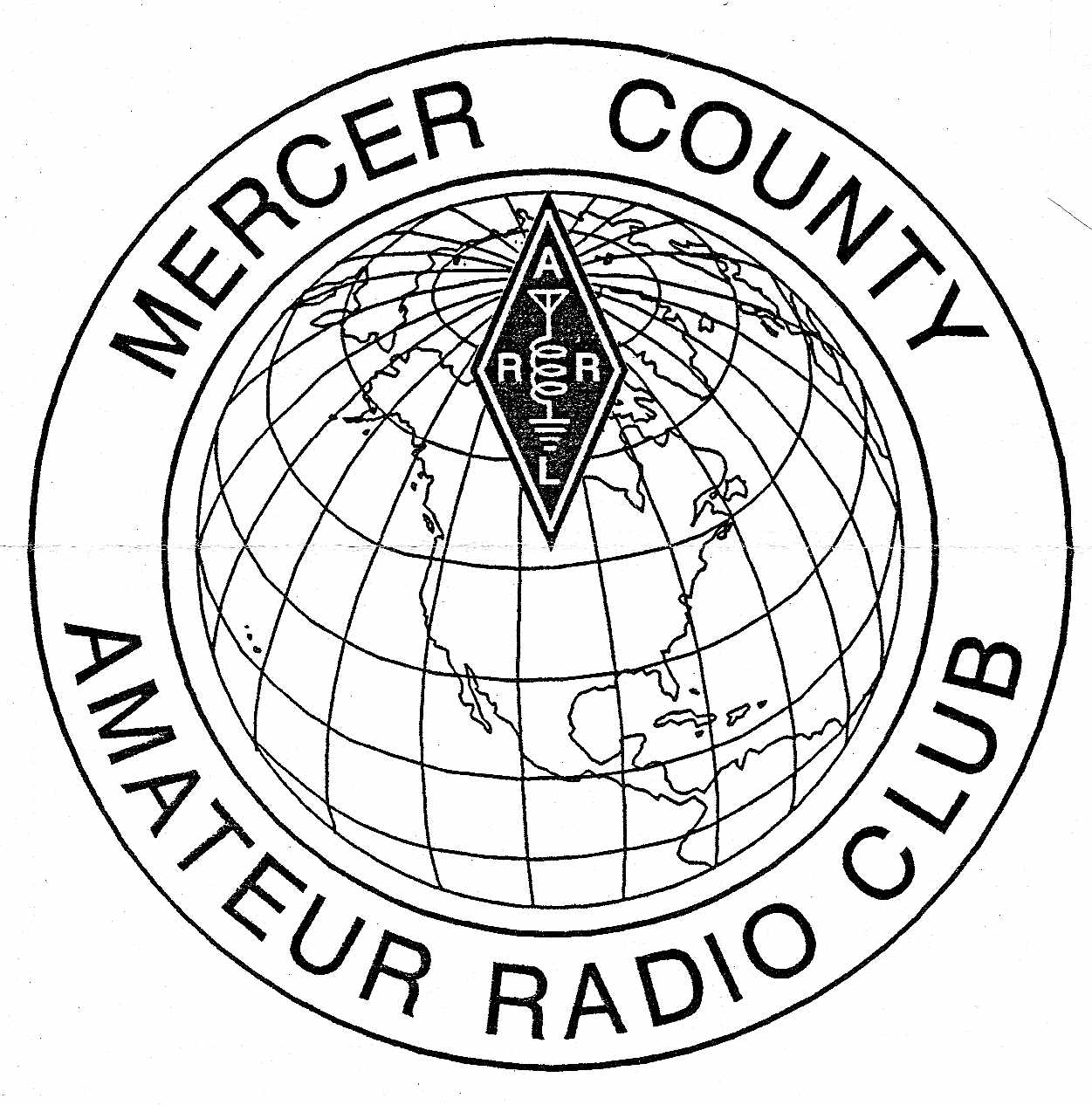 MERCER COUNTYAMATEUR RADIO CLUB
Cory Gibson & Mike Mowery join W3LIF repeater committee


April 26, 2016
Barney Scholl, K3LA
Doug Noderer, W3FYV
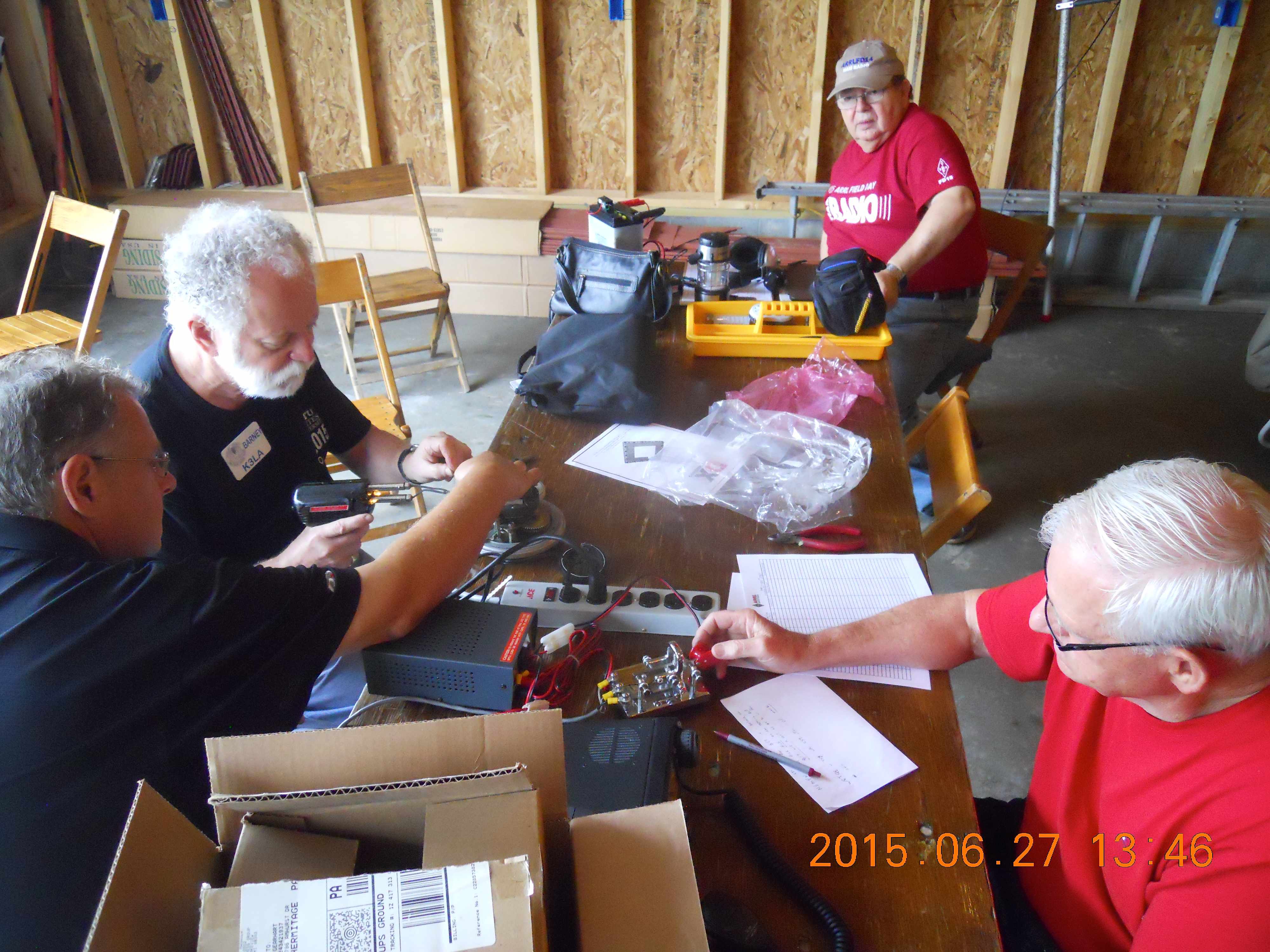 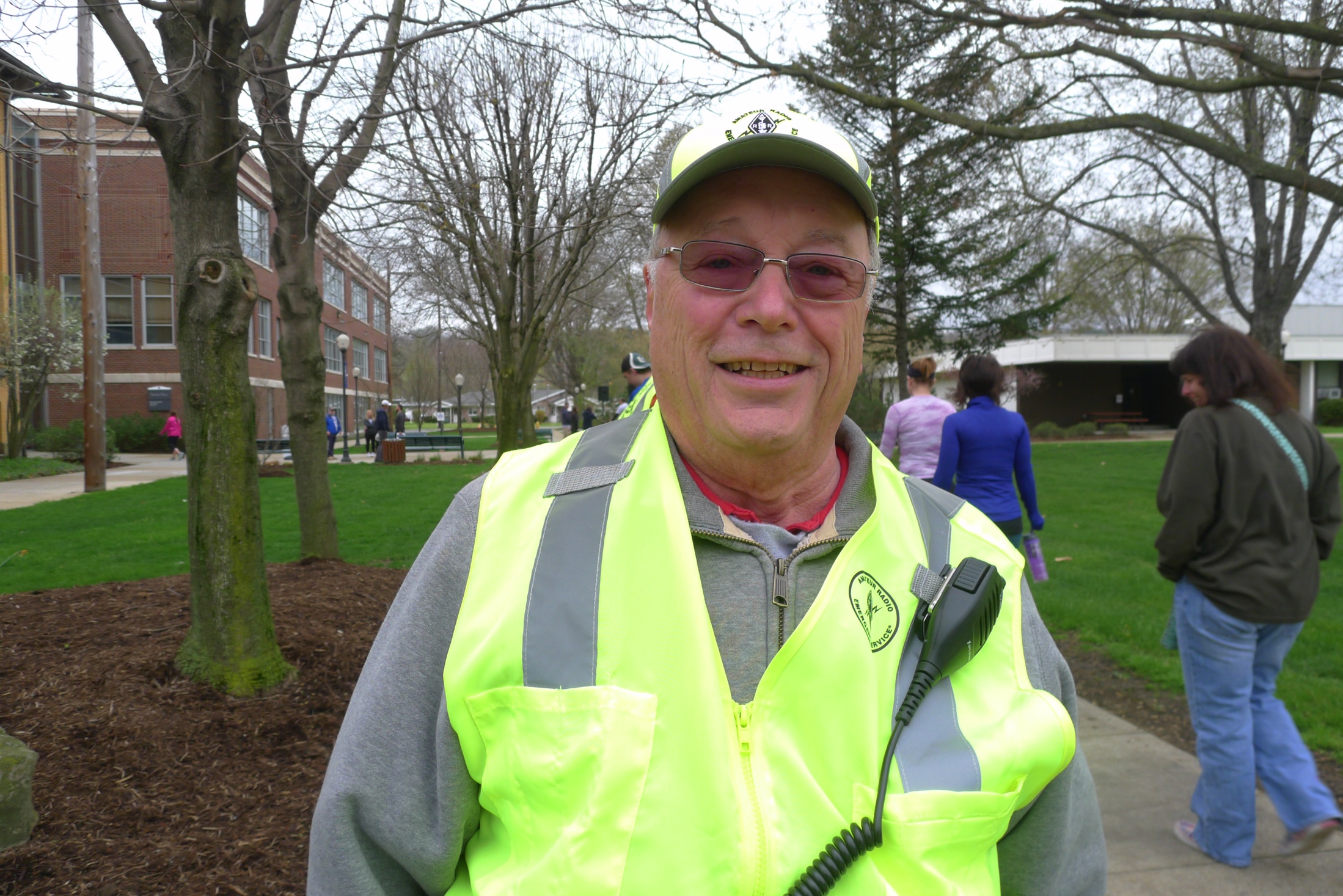 Club License Trustee
W3FYV
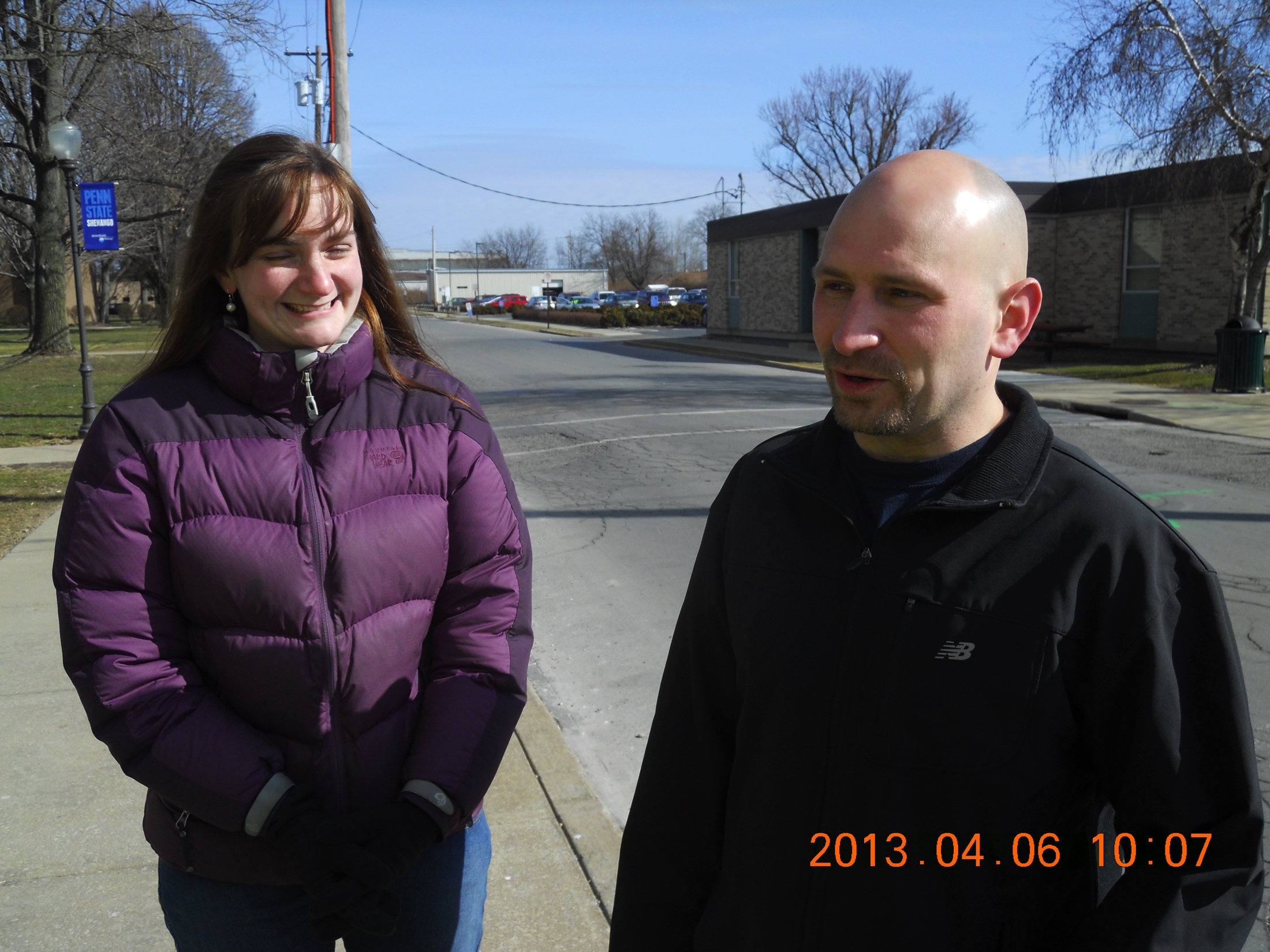 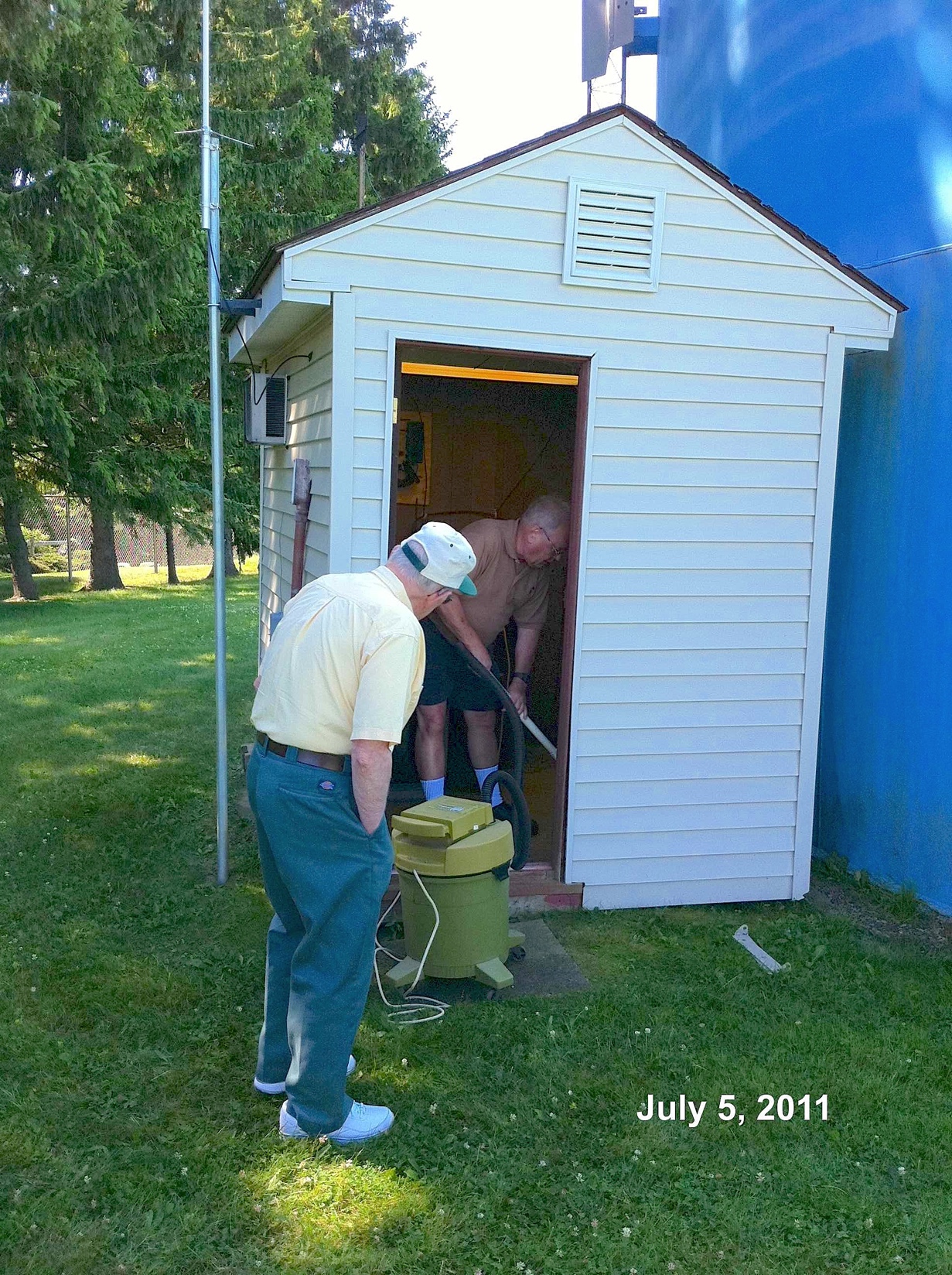 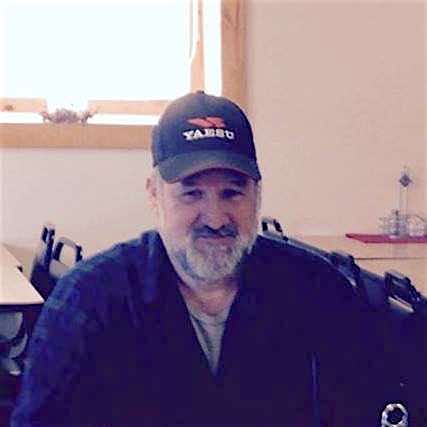 AA3EW, SK
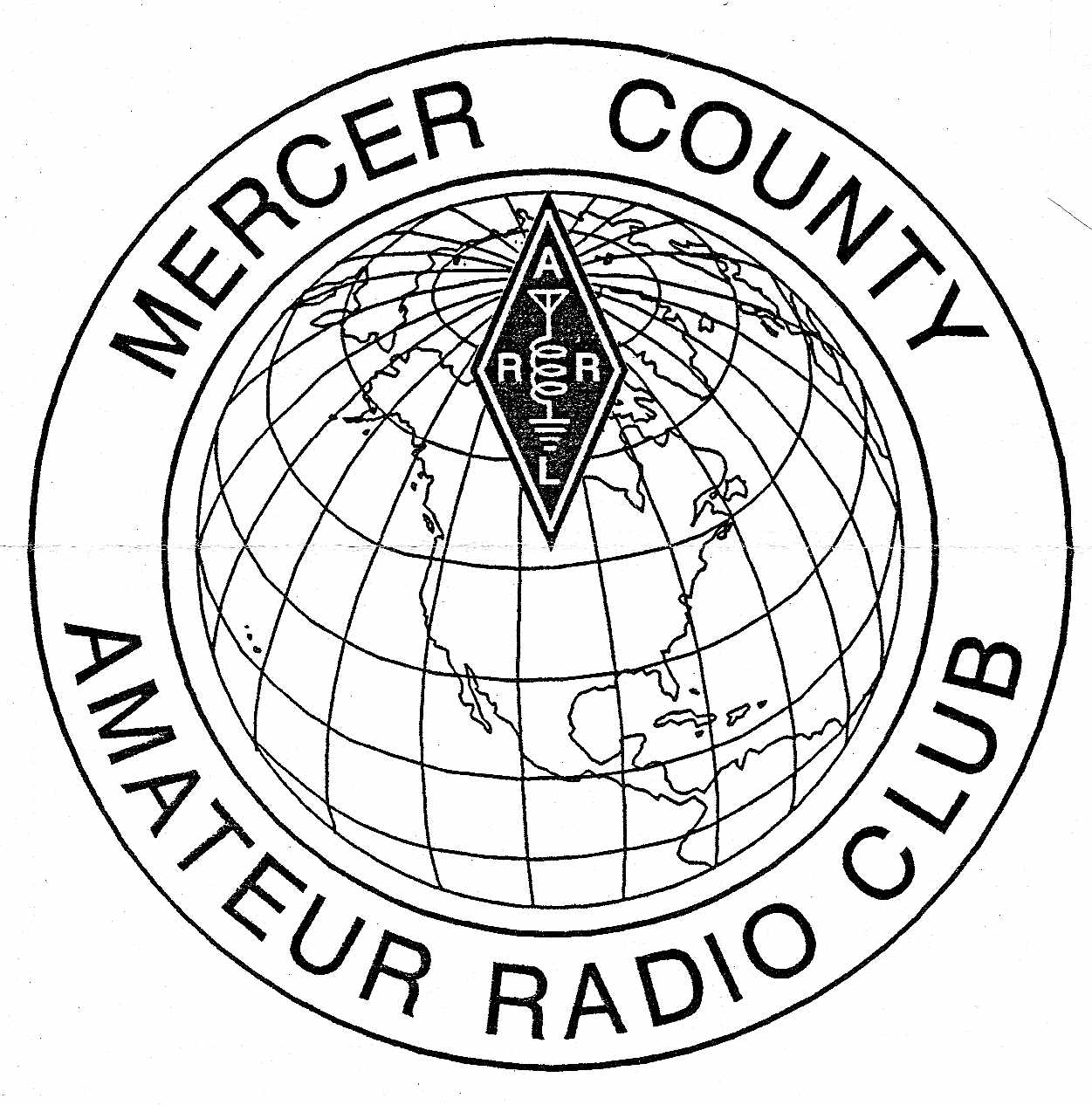 MERCER COUNTYAMATEUR RADIO CLUB
W3LIF Repeater Committee
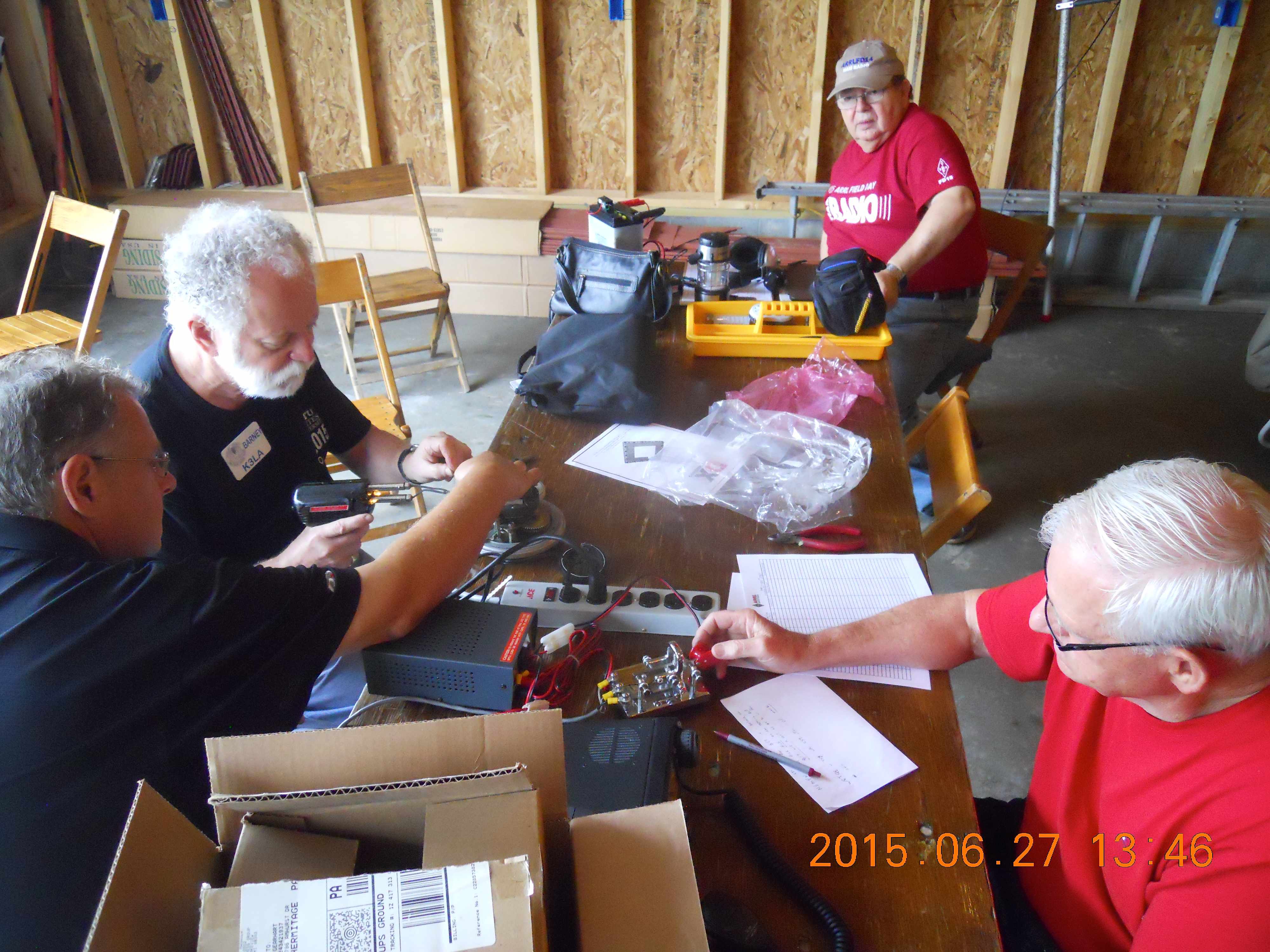 Barney Scholl, K3LA, trustee of club license, W3LIF.
W3LIF Repeater Committee
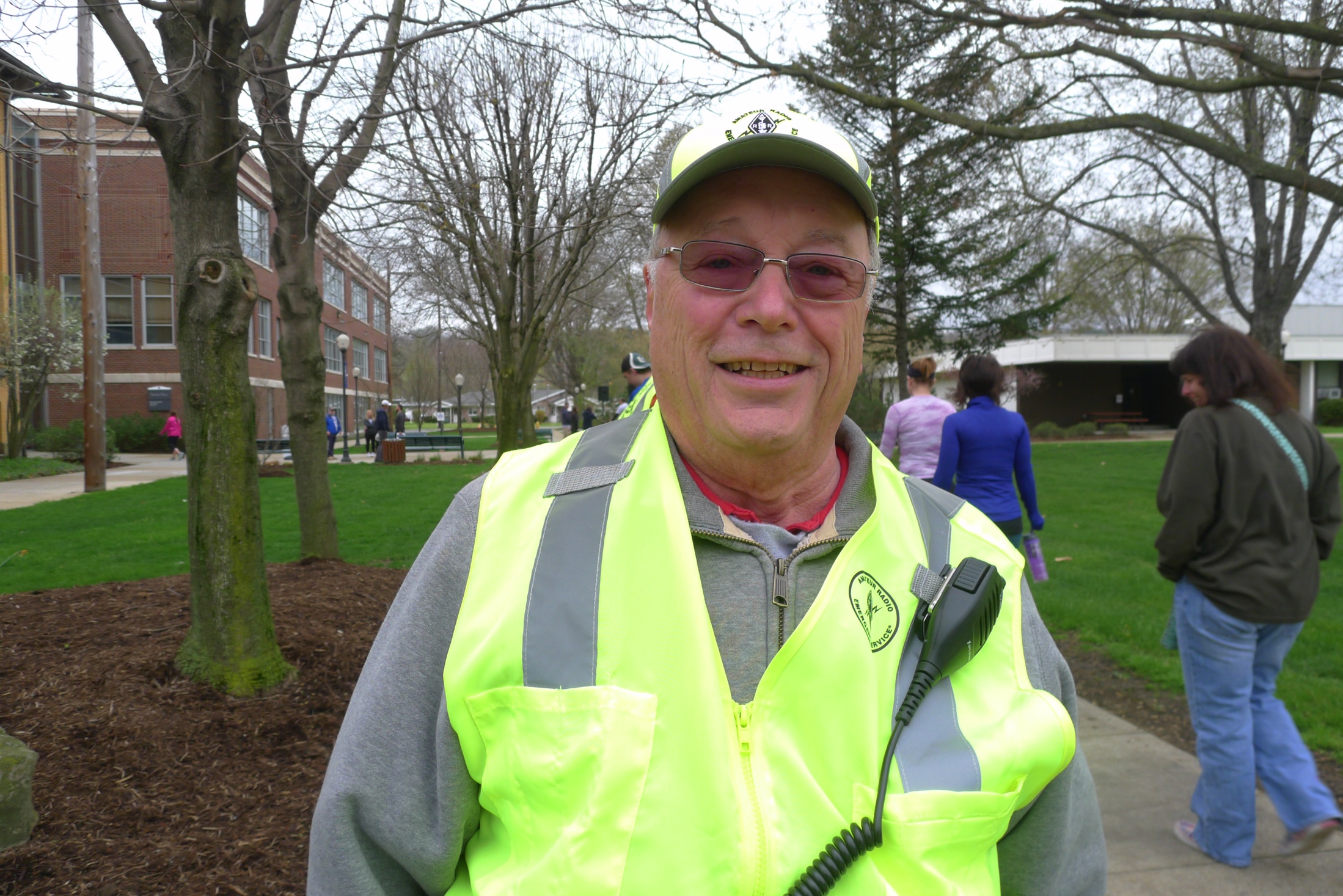 Doug Noderer, W3FYV, committee member and HEARS chairman.
W3LIF Repeater Committee
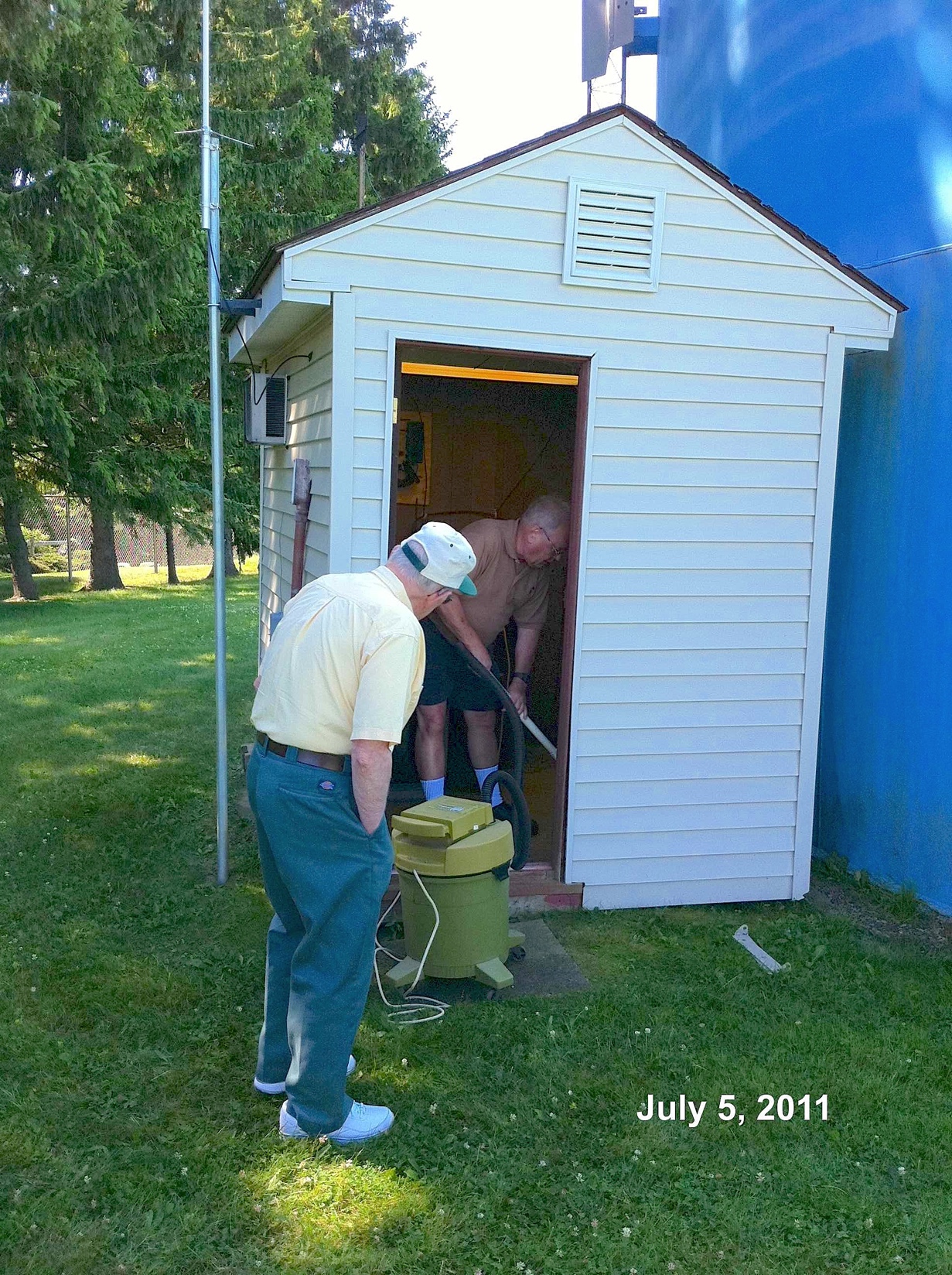 Doug Noderer, W3FYV, with committeeman / past HEARS chairman Steve Shemancik, AA3EW, SK.
W3LIF Repeater CommitteeNew committee members
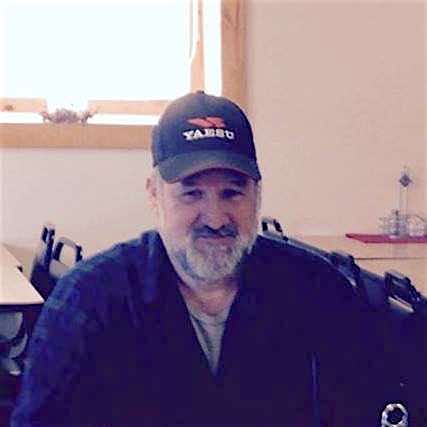 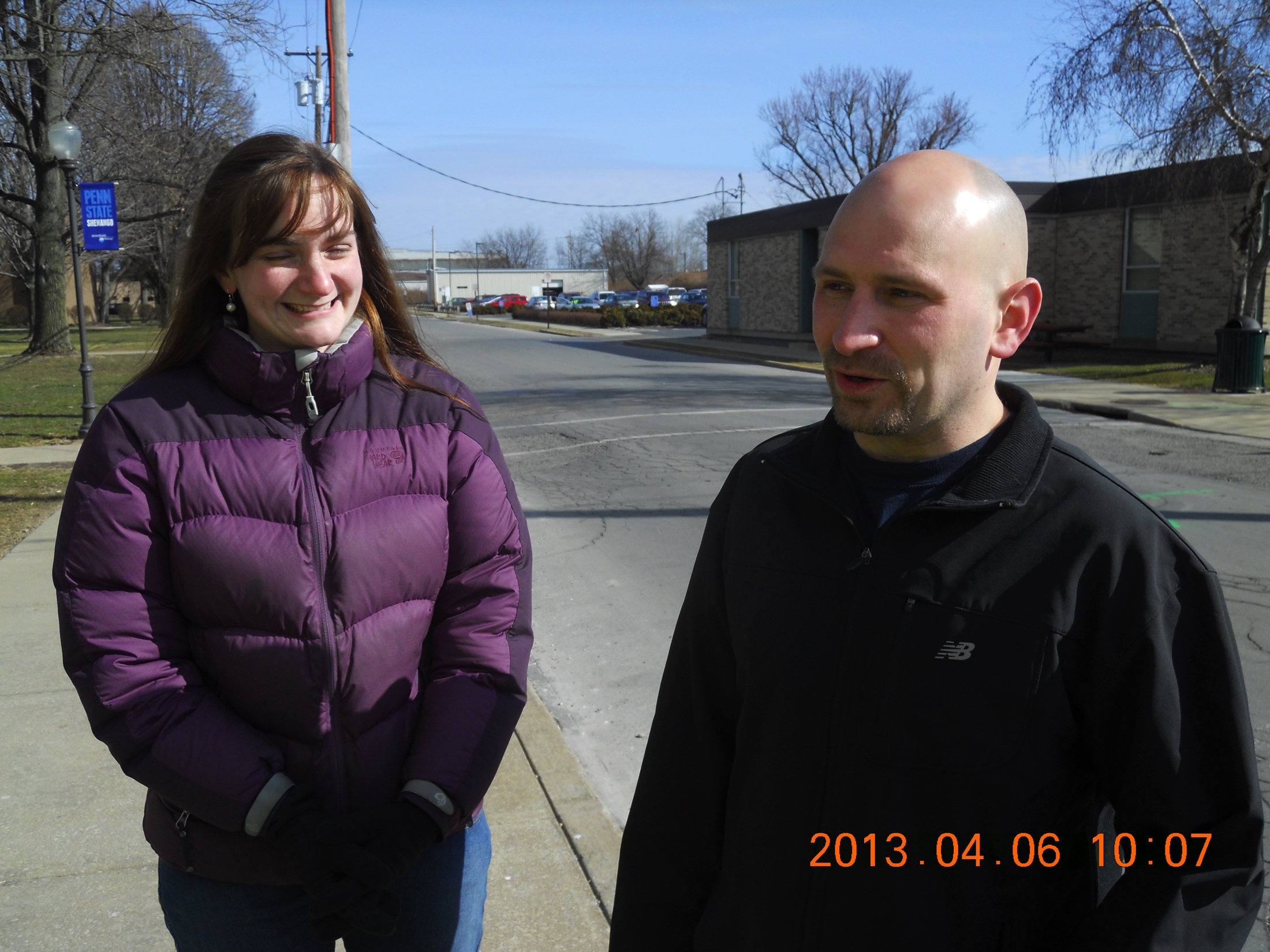 Cory Gibson, W3CDG
Mike Mowery, KE3JP
Event 
#4
 



April 26, 2016
ATC offers MCARC use of facilities at Keel Ridge tower site
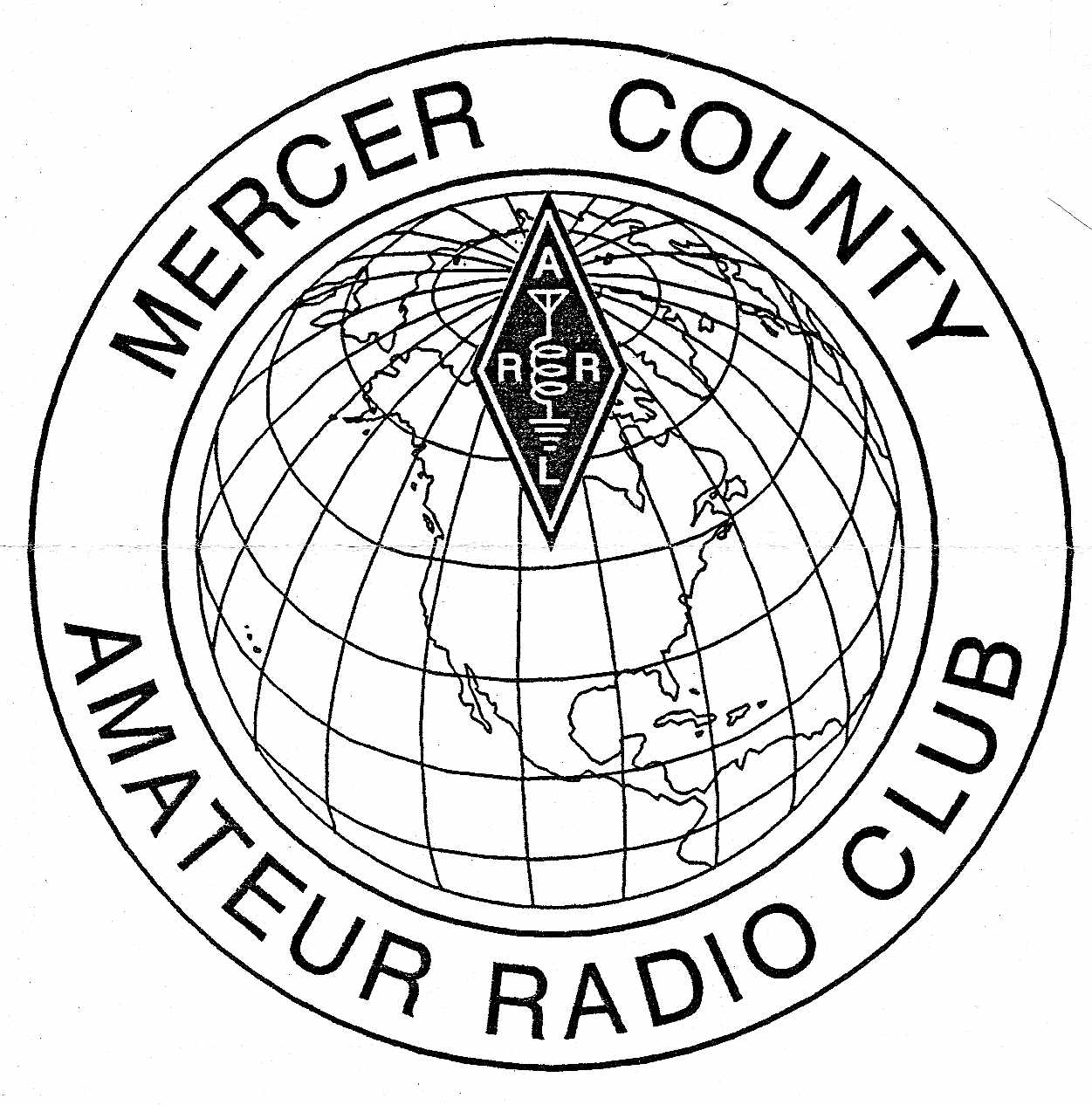 MERCER COUNTYAMATEUR RADIO CLUB
Downtown HermitageAMATEUR RADIO CLUB
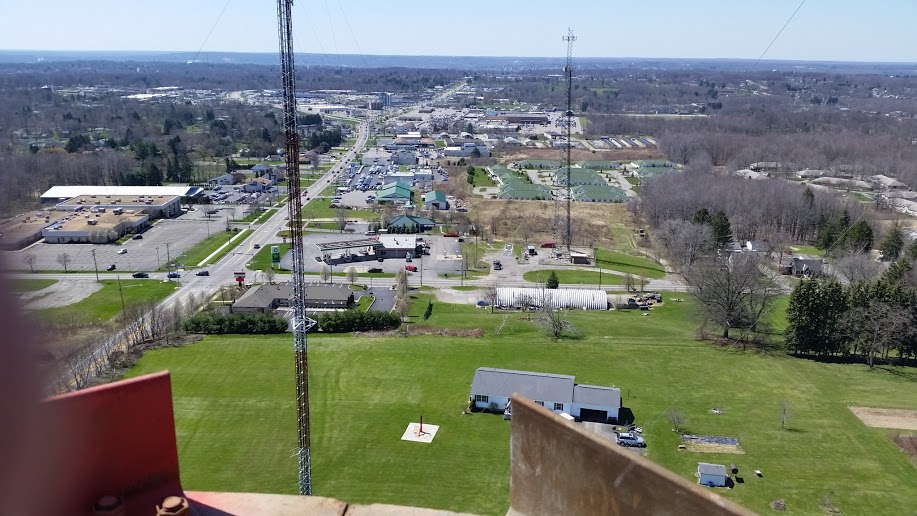 ATC plans for its Hermitage site to be use by MCARC.  Details are incomplete...
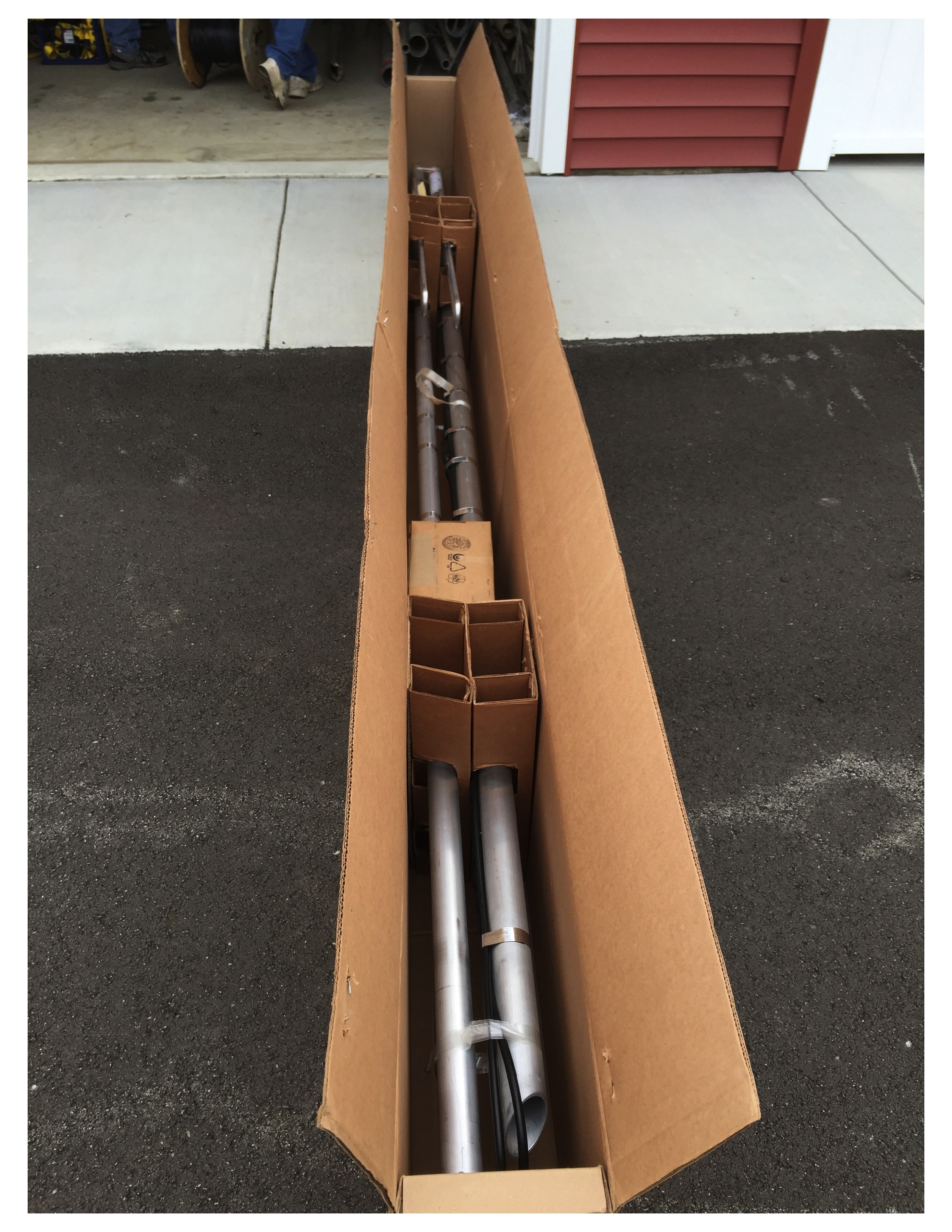 A new Andrew 4-pole 2M antenna will be installed atop the ATC tower. The existing 2M antenna on the current water tank tower will remain until the tank is removed by Aqua PA.
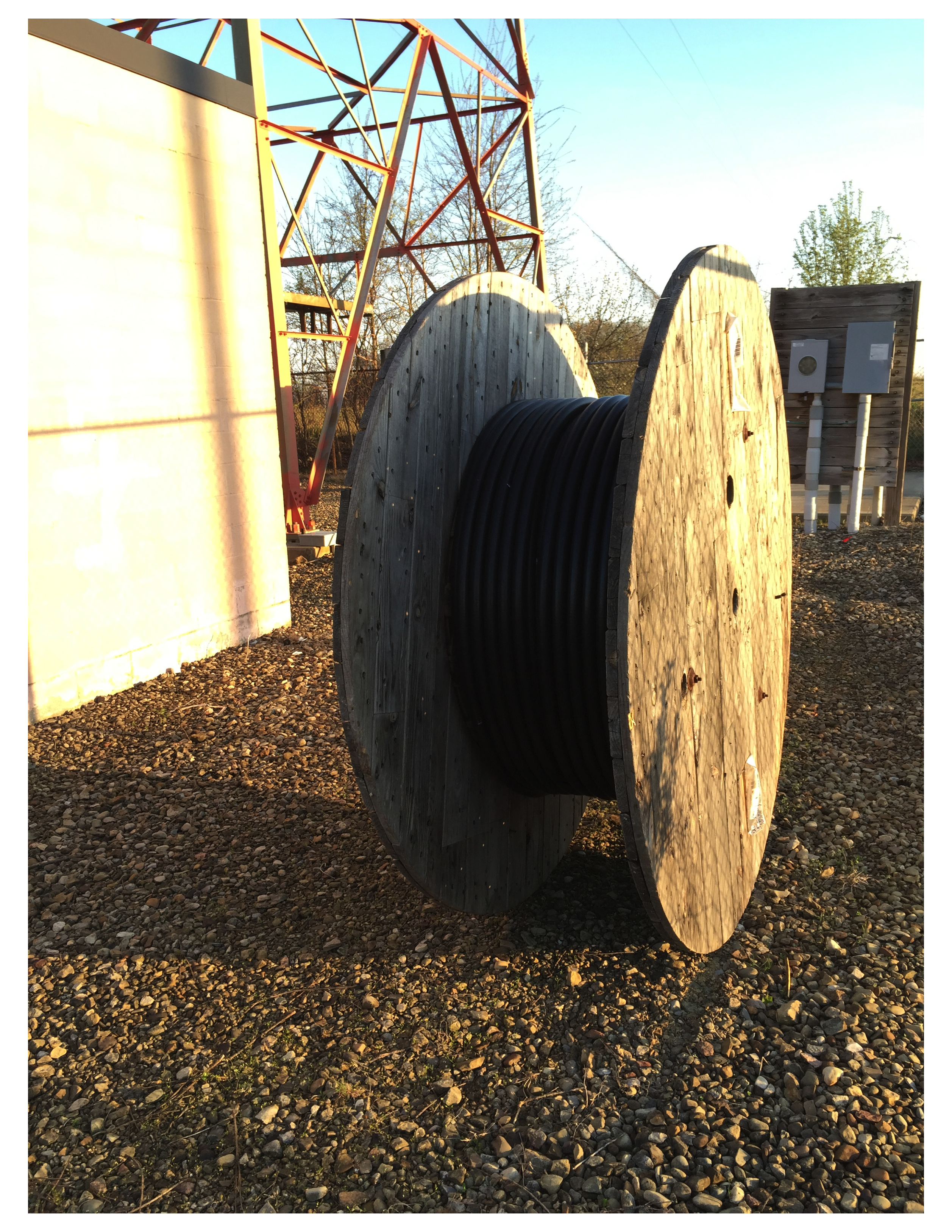 1-1/4” Andrew feed line will hopefully also help to give the repeater better performance and less noise.
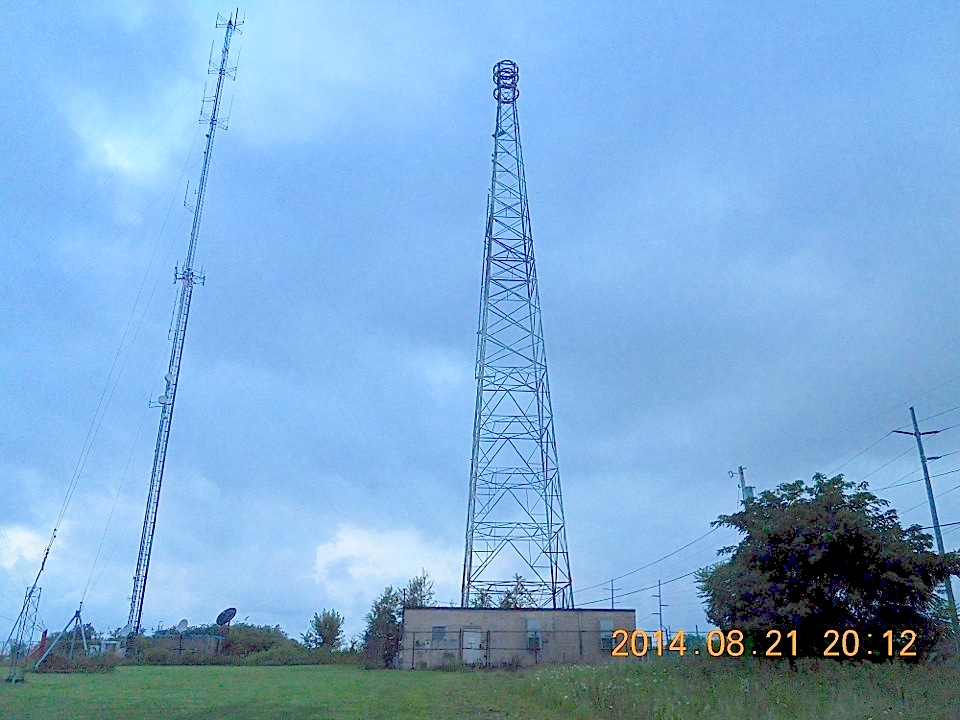 MERCER COUNTYAMATEUR RADIO CLUB
… but, its hoped the club can call these accommodations ‘home’.
Tower maintenance, antenna installation and aerial photos by Tim Jellison, W3YQ.
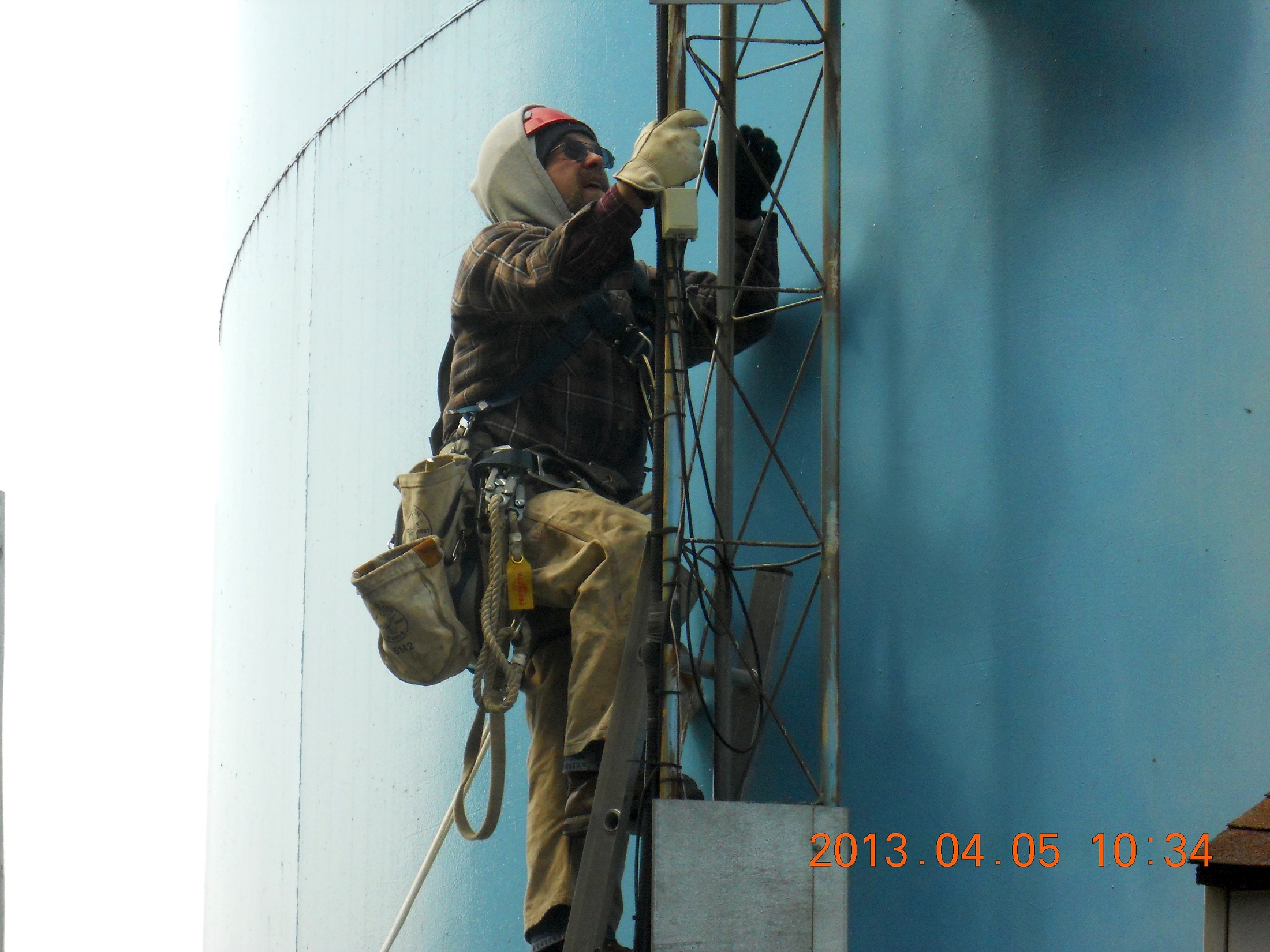 Written and directed by Joe Vaccaro, W3JTV.Projected by Tom Pryts, N3NTFand Josh Bradac, N3FNG.Music: Etude #3 in E, Op. 10/3by Frédéric Chopin.© 2016